Click to watch
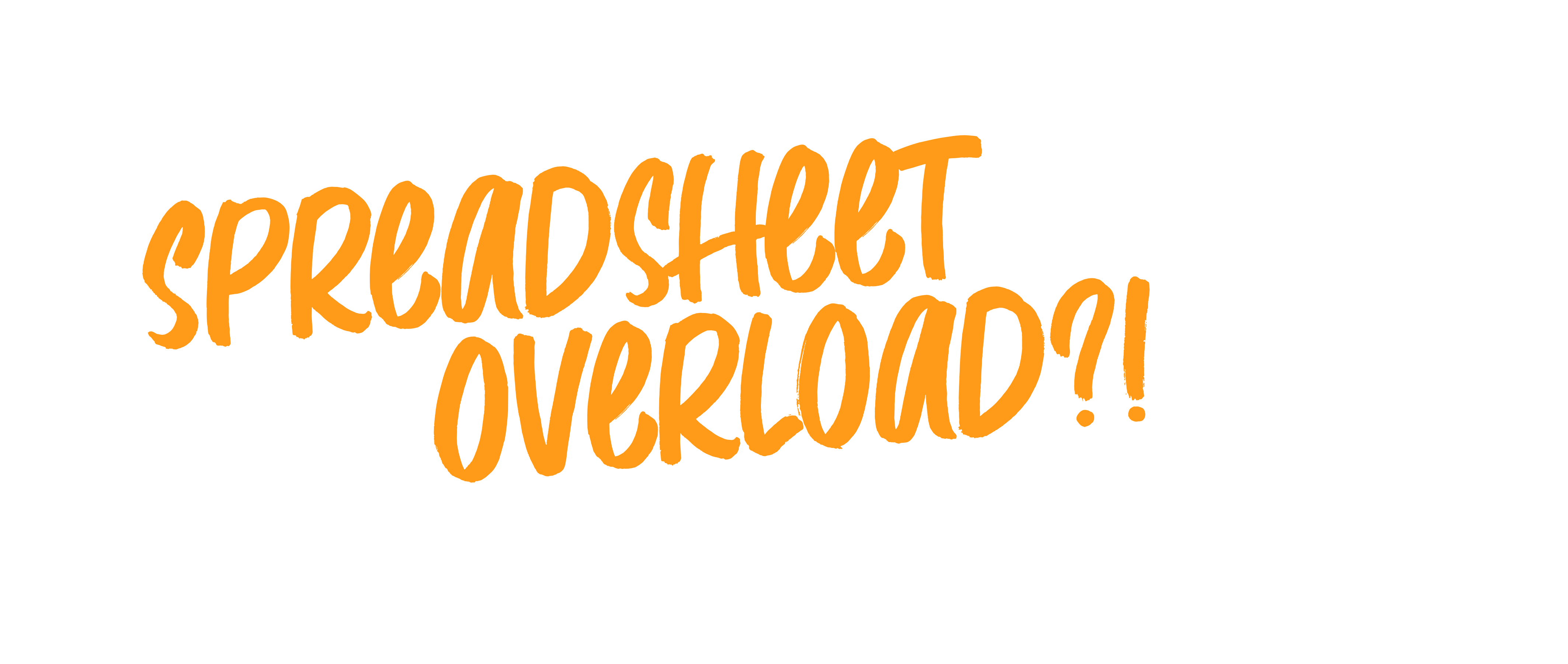 Switch from Manual to Automated Analytics.
[Speaker Notes: Start Webcast (Producer)
After 3 seconds:

Joshua 1min: (Housekeeping and Greeting)

Welcome to our webinar today. Before we get started, let’s quickly go over the setup of our webinar platform.

On the screen, you’ll see several application widgets. You can resize and move these widgets around to make the most of your desktop space.
The widgets can also be maximized or expanded to full screen by clicking on the arrows in the top right corner.

Please ask your questions during the webcast using the Q&A window on the left side. We’ll try to answer your questions in the widget during the session and at the end of the webcast during the Q&A round. If we can’t get to all your questions live, we’ll send you our answers via email.

You’ll also receive a link to the recording of this webinar within a week by email.
And with that, let’s jump right into today’s session.

[Pause for 1 second]

Welcome to our webinar: “Spreadsheet Overload? -  Switch from Manual to Automated Analytics.” 
My name Joshua Burkhow, and I’ll be guiding you through today’s session.]
01
Agenda
Introduction
3 min
02
Excel Challenges vs. Automation
5 min
03
Practical examples (DEMO)
40 min
04
Questions & Next Steps
10 min
[Speaker Notes: Joshua <1min: [Agenda overview highlighting the focus on showing hands on how to automate typical excel analyses.]]
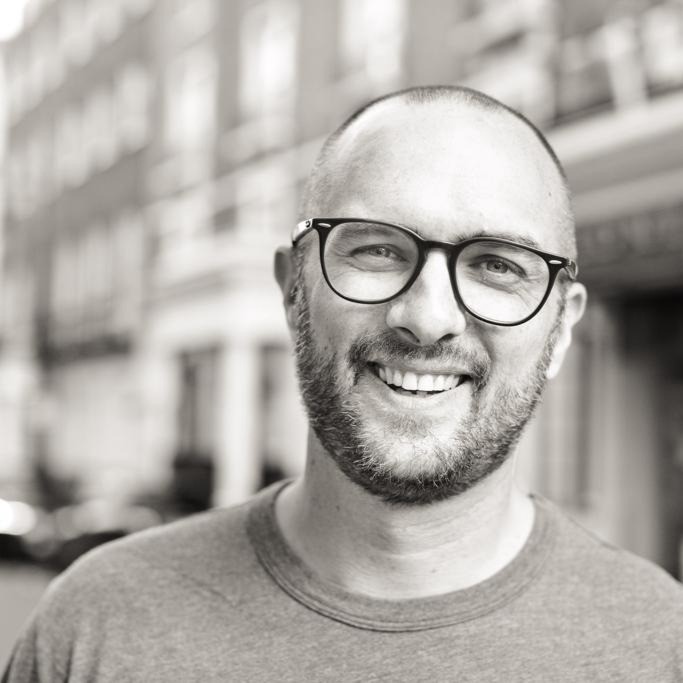 Joshua Burkhow
Chief Evangelist @ Alteryx | Alteryx Ace Emeritus
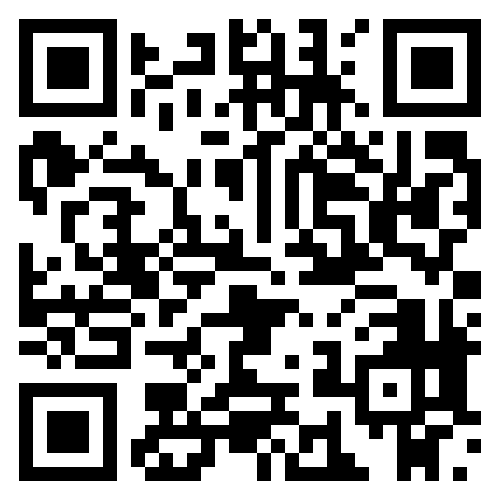 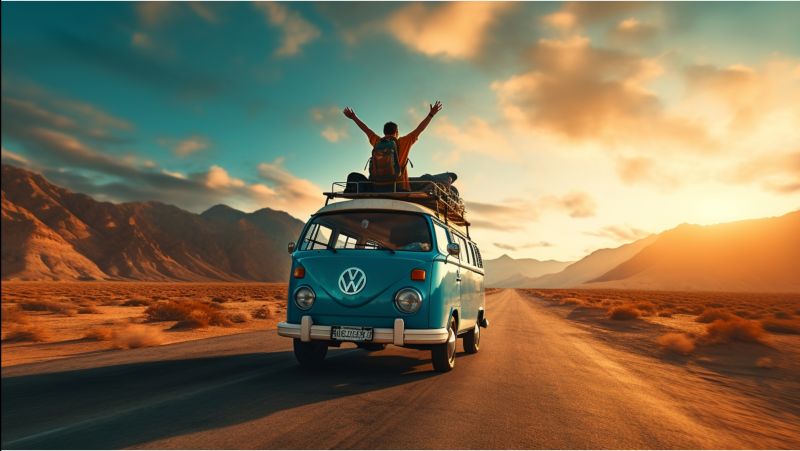 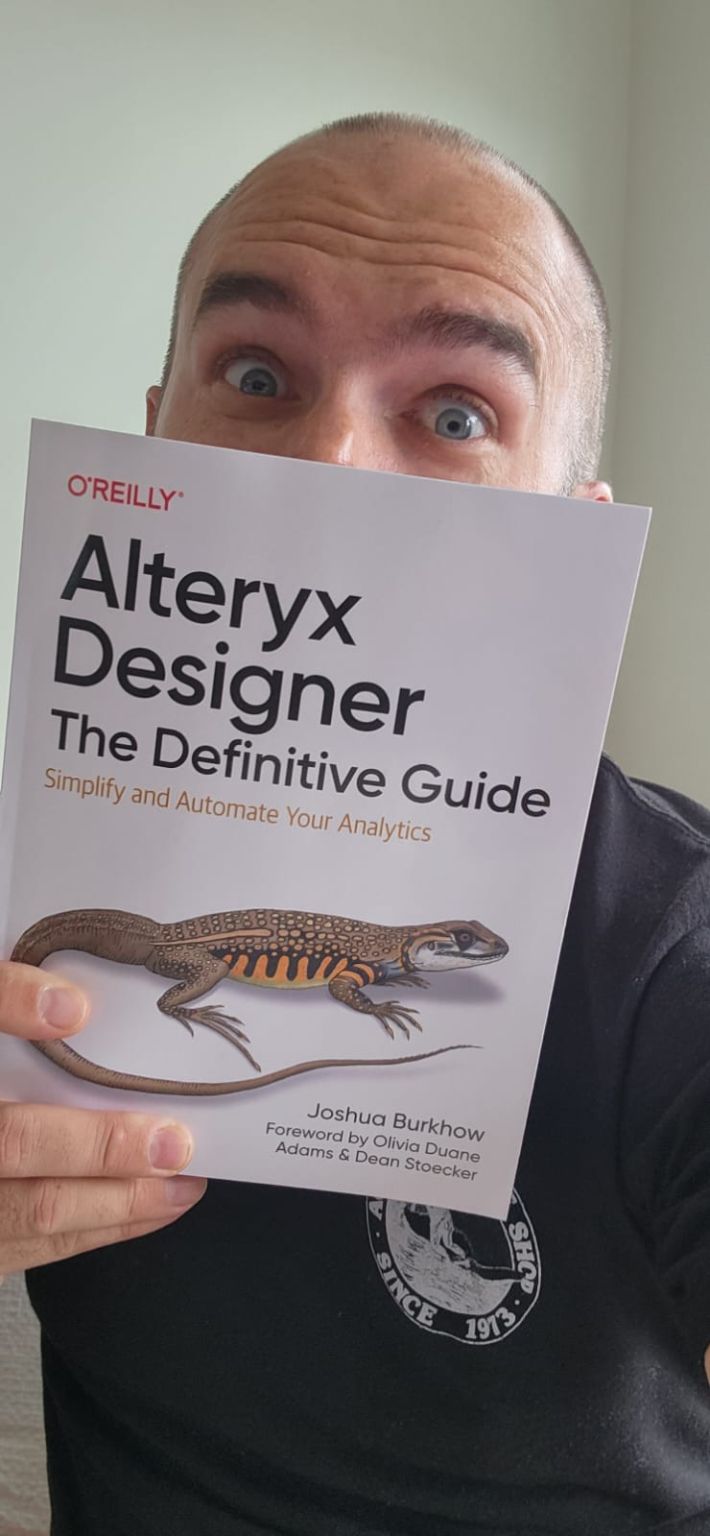 [Speaker Notes: Joshua 1-2min

(Joshua, you are chief evangelist at Alteryx and yourself an ACE Emeritus. How did your personal journey into the world of analytics look like? And please also please tell us a bit more about what an Evangelist does.)

Joshua: […self introduction ideally, if possible, leading the audience into the topic of the webinar… such as having been there or working a lot with people who explored automated analytics after hitting a wall with Excel… too time-consuming, the functions aren’t sufficient for complex analysis, the data volumes are too large… in short, they've reached their limits and are looking for alternatives.]]
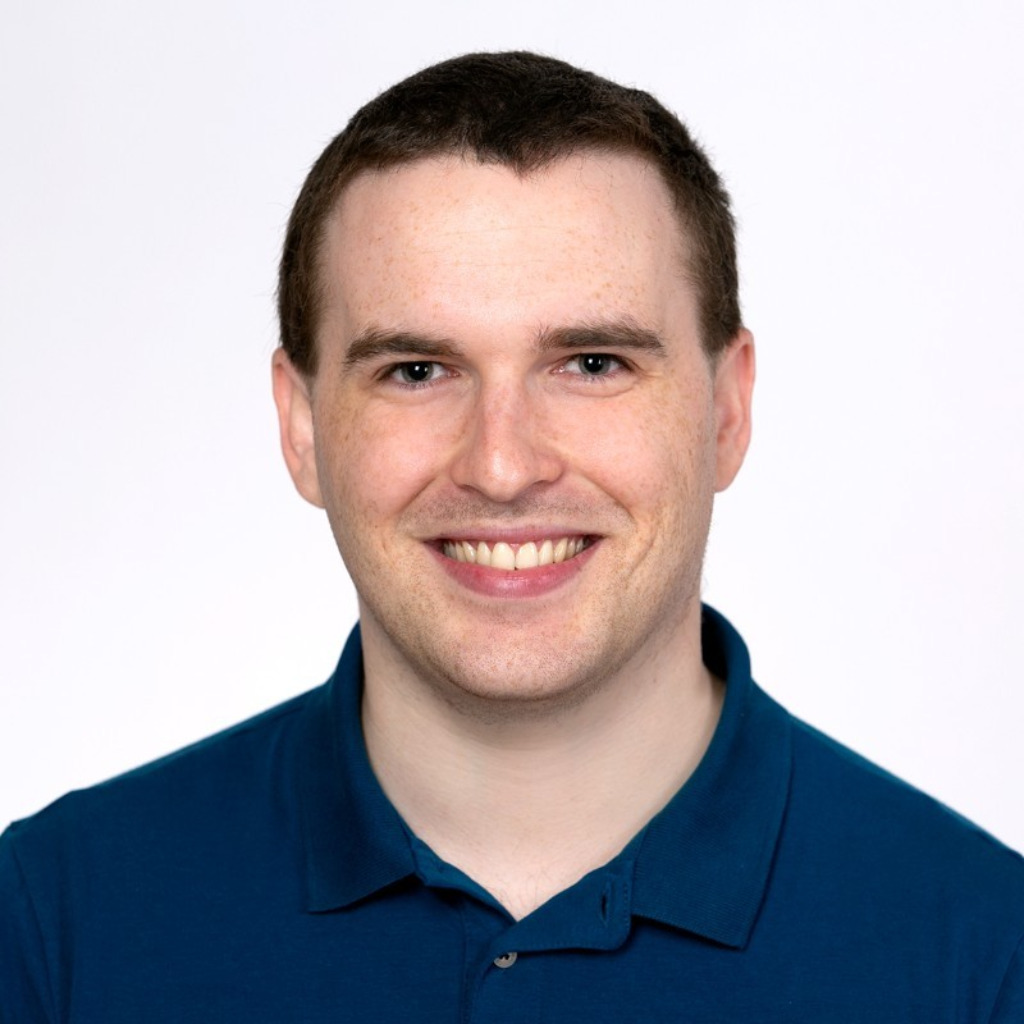 Alexander Gross
Alteryx ACE | User Group Leader Sr. Process Analyst for Analytic Process Automation, Siemens Energy
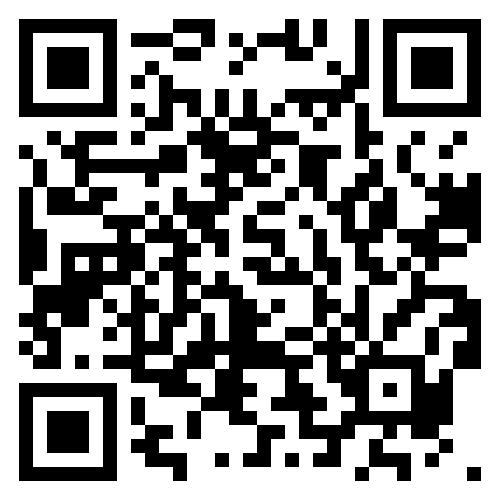 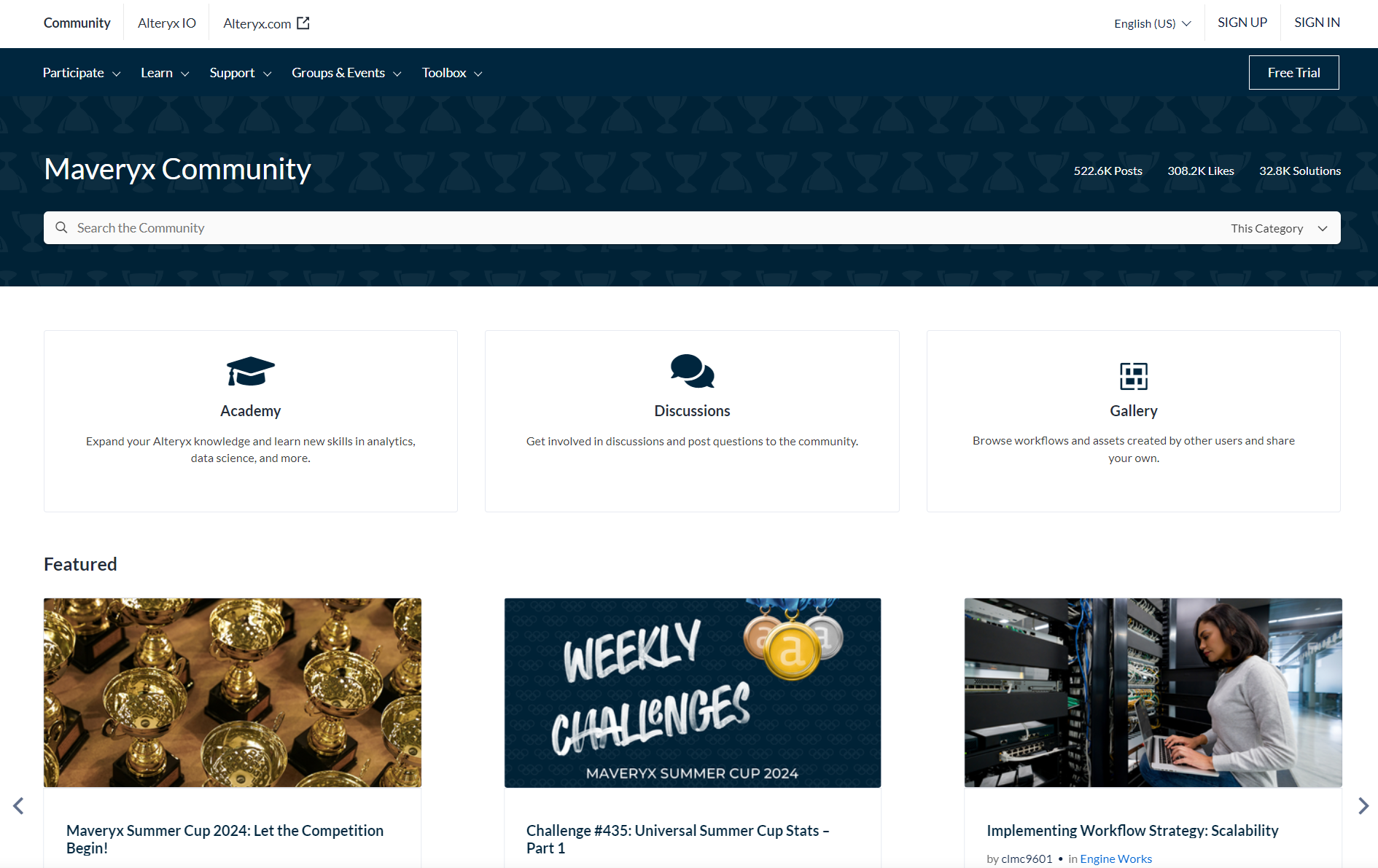 [Speaker Notes: Joshua & Alex 1-2min

Joshua: A warm welcome to Alteryx ACE, User Group Lead, Process Analyst for Analytic Process Automation at Siemens Energy: Alexander Gross! Alex, thank you for being here today.
Alex: Hello...
Joshua: Tell us a bit about yourself. How did you get into data analytics and Alteryx? And what exactly is an ACE?
Alex: [Self-introduction, path to Alteryx, explanation of what an ACE is – how many there are, and User Groups! Note: they are organized by Alteryx users (like me) from local companies – not by Alteryx...]]
Everyone needs data and analytics... but who has the access, tools, and knowledge to handle the data?
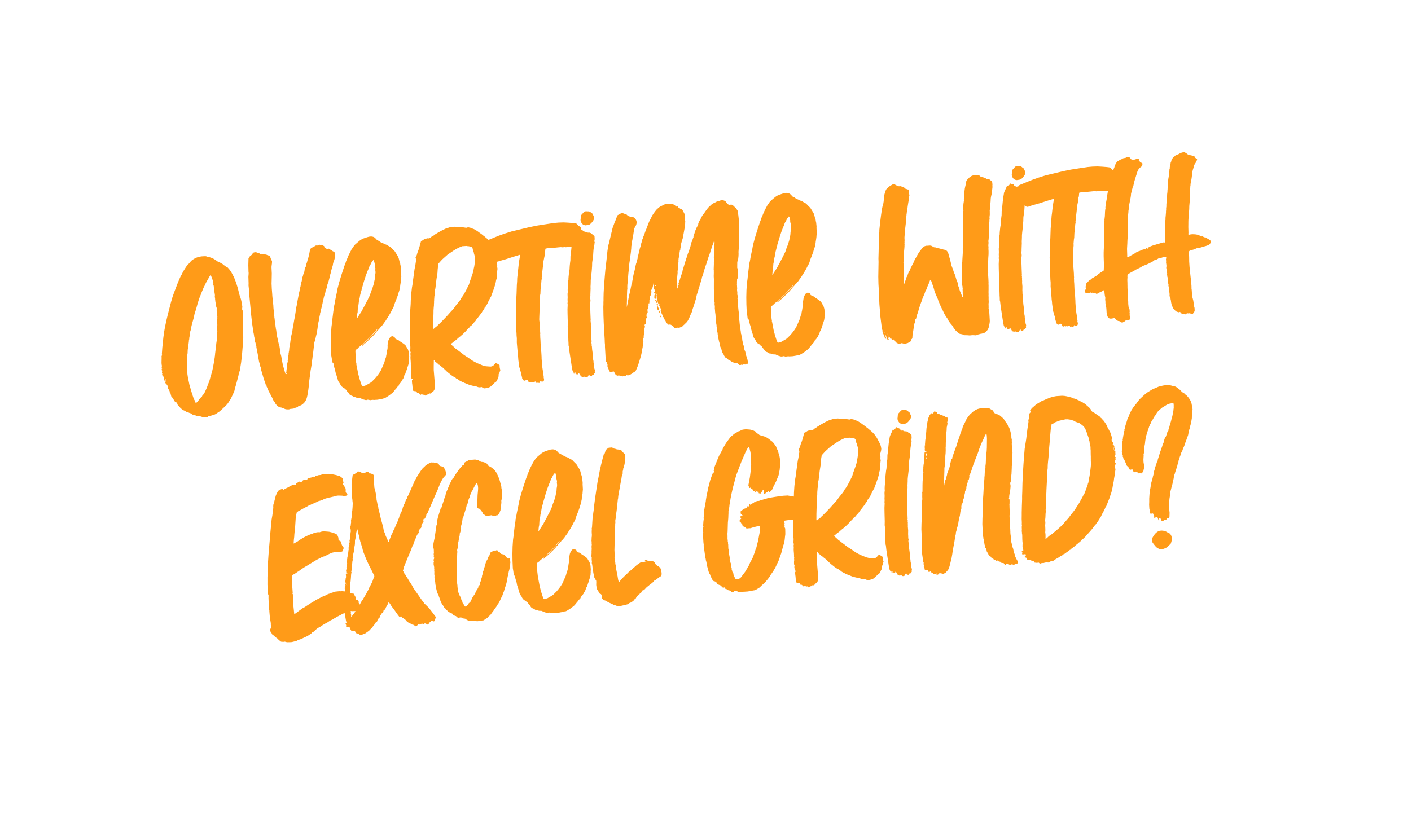 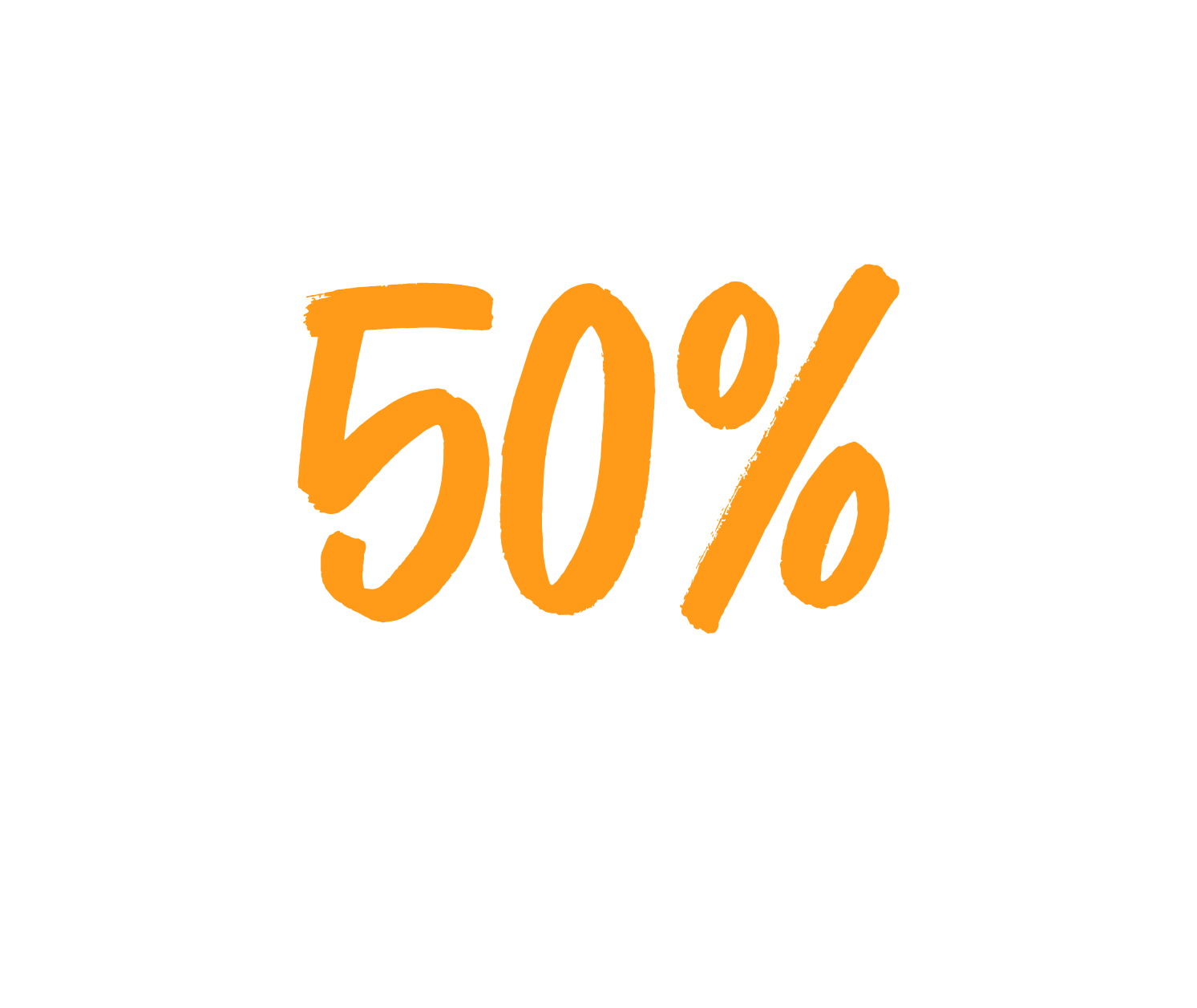 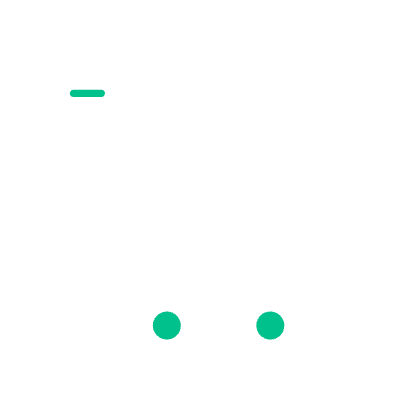 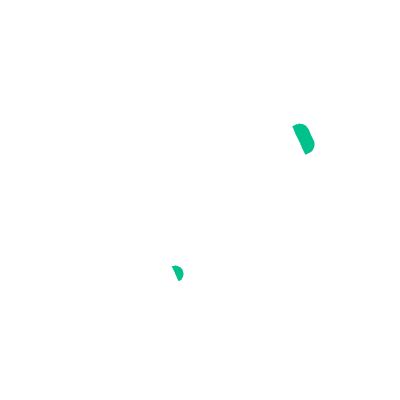 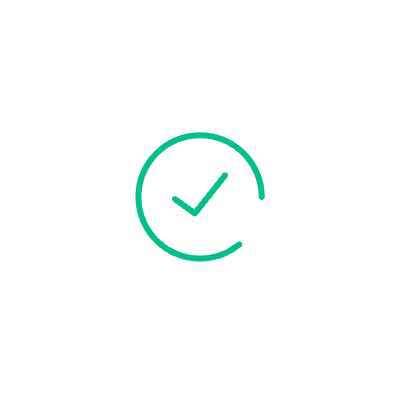 Product Manager
Marketing
Manager
IT Leader
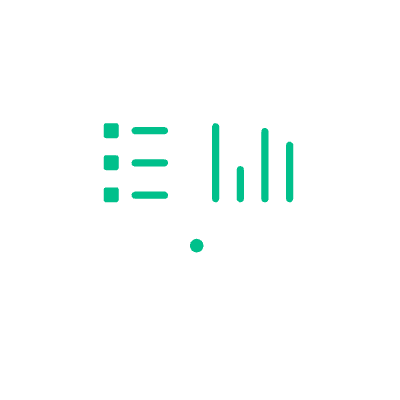 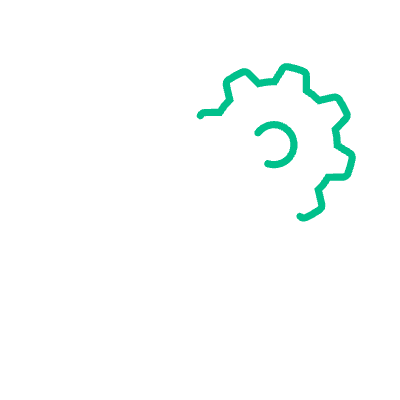 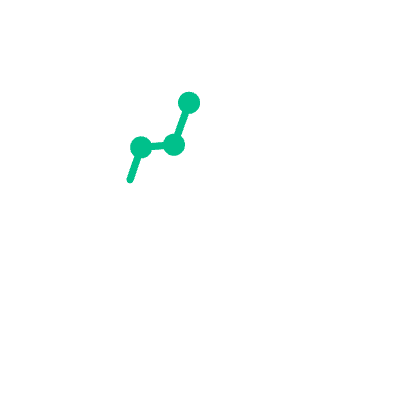 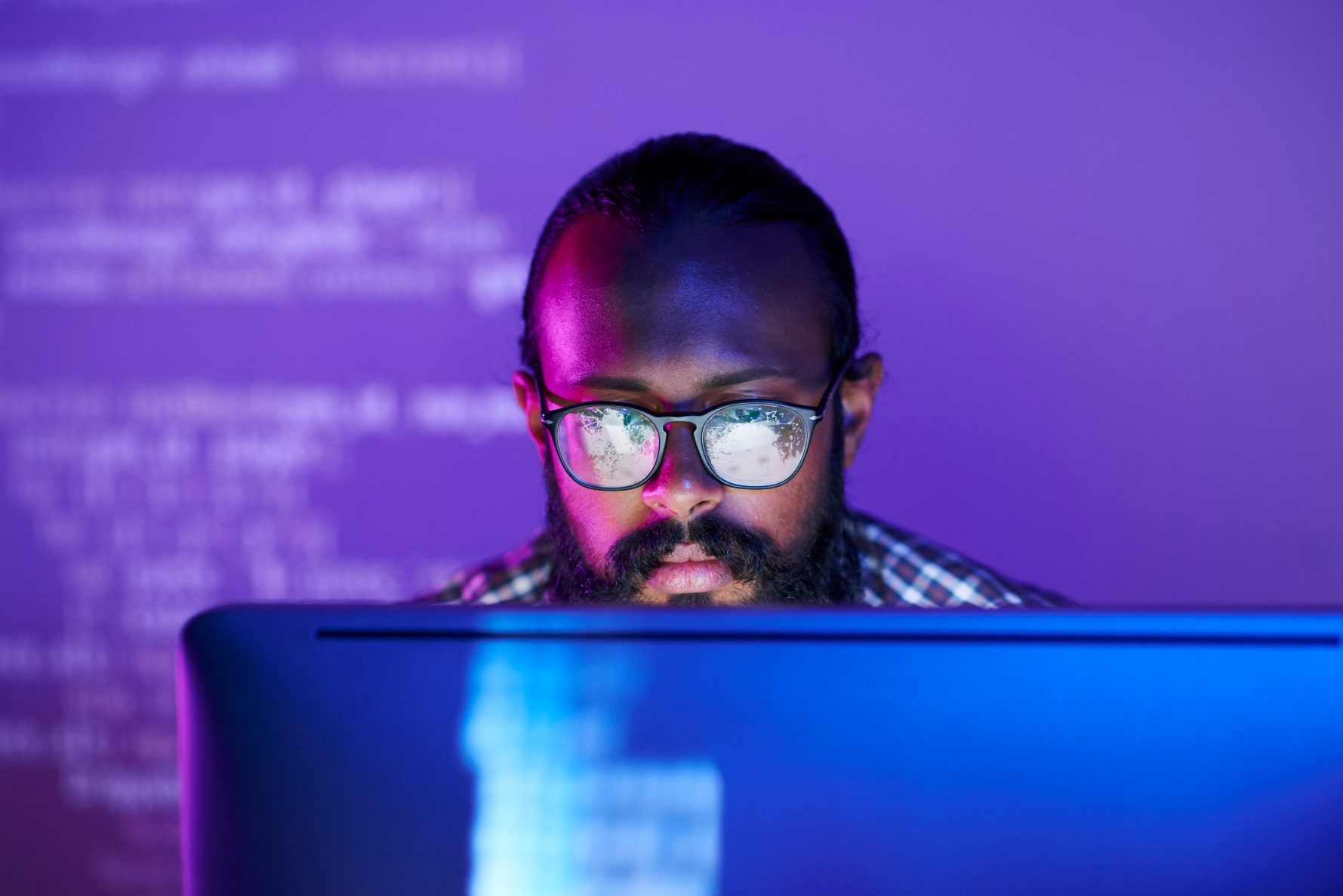 Data Engineer
Operations Analyst
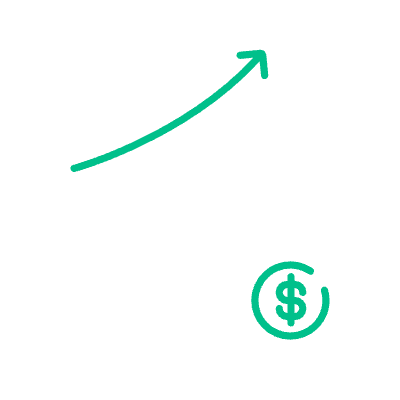 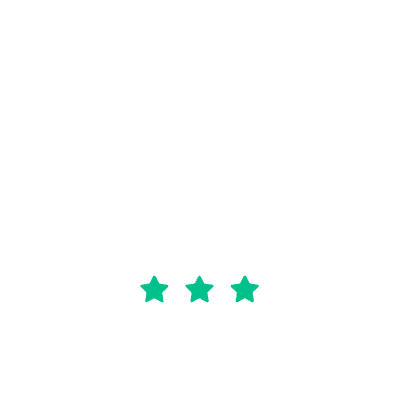 DATA
Customer Success
Financial Analyst
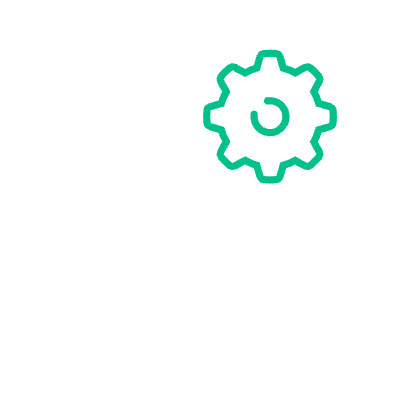 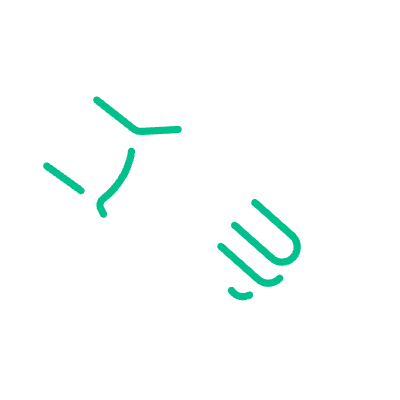 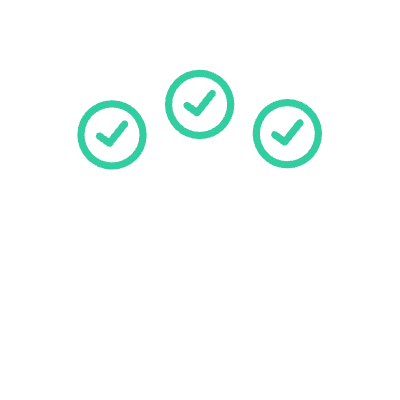 Citizen Data Scientist
VP of Sales
A Nucleus Research survey shows that 50% of Excel users want to switch to more modern tools.
C-Suite
[Speaker Notes: Joshua 1min:Behind our somewhat playful webinar title lies a serious problem that many Excel users struggle with. We simply hit our limits with just rows and columns.
The demand for data and analysis in companies is constantly increasing. This applies to regular reporting, but there are also more and more ad hoc requests. 

Everyone [CLICK] needs data and analysis, yet the specialists or domain experts who understand the data and its context often don’t have access to modern analysis tools.

A lot of manual effort goes into trying to meet the ever-growing requests, data volumes, and increasing complexity using Excel. At some point, it just becomes unmanageable.

A Nucleus Research survey shows [CLICK] that 50% of Excel users want to switch to more modern tools.]
Everyone needs data and analytics...
Challenges for Excel Users in Modern Companies
Advantages of Faster Insights with Automated Analyses
Automation: Modern tools can automate repetitive tasks and data manipulation, leading to time savings and a lower error rate.
Collaboration: Cloud-based solutions enable more efficient collaboration and real-time updates.
Advanced Analysis: Tools offer advanced analytical capabilities beyond what is possible with Excel, including machine learning and predictive analytics.
Better Traceability: Meets governance/compliance requirements.
High amount of manual work
Susceptibility to errors
Scalability
Collaboration issues
Security and data protection, governance/compliance
Data integration
Visualization and reporting
Adherence to standards
[Speaker Notes: Alex & Joshua 2-3min:

Alex: Challenges for Excel Users 
Joshua: Automated Analyses

Use some stories/anecdotes or examples to illustrate. Pick about 3-4 bullets to reference. No need to read out.]
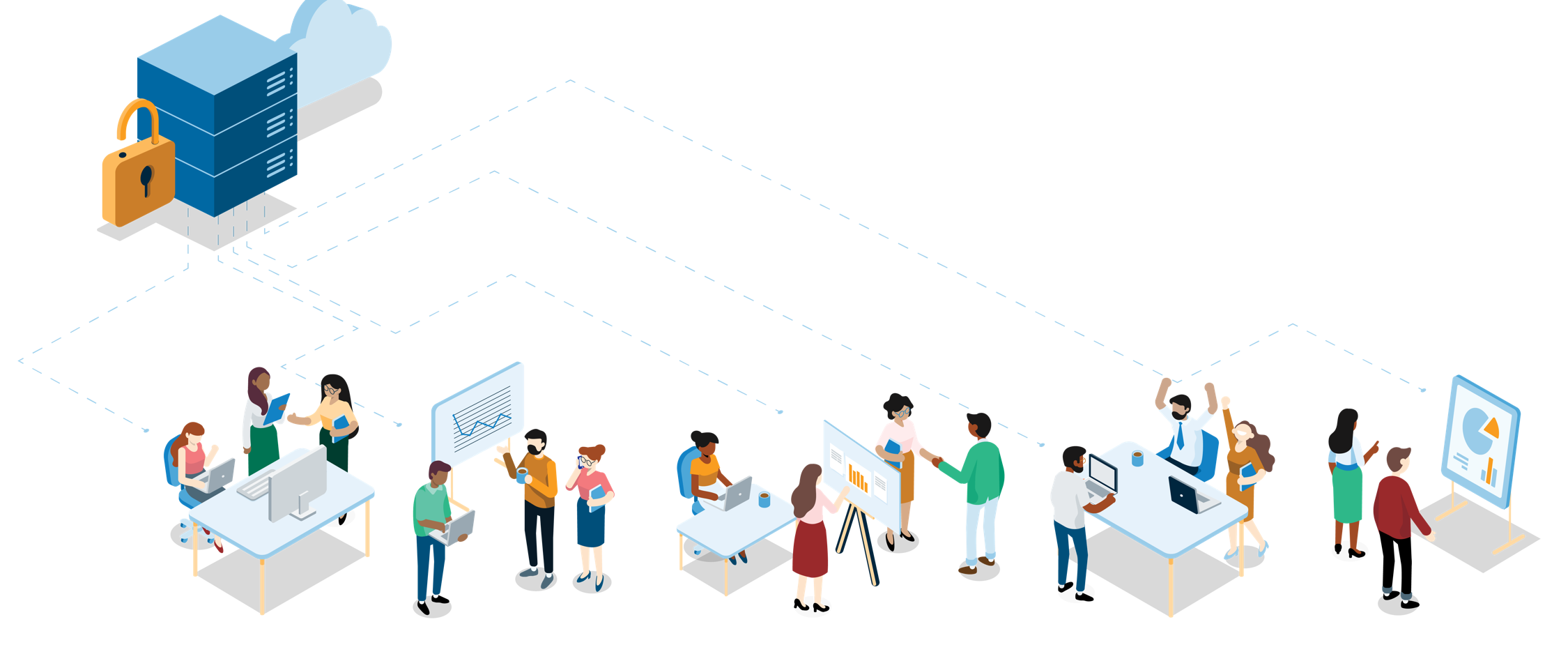 What defines modern analytical tools?
Drag and Drop Interface
No-Code/Low-Code
Automation
Traceability
HR
FINANCE
SALES & MARKETING
OPERATIONS
SUPPLY CHAIN
Employee Retention
ESG
Recruiting
Performance Management
Tax Automation
Audit & Compliance
Daily Reconciliation
FP&A
Segmentation
Forecasting
Customer360
Churn
Incident Management
Response Time Analytics
Call Center Analytics
Customer Sentiment
Demand Forecasting
Inventory Optimization
Predictive Maintenance
Capacity Planning
[Speaker Notes: Alex 1min

Domain experts need technology that reduces manual effort, is easy to learn and use, but also enables advanced analyses. What is important for such a tool to be effective?

Drag and Drop Interface
No/low code
Automation 
Traceability

This way, you can move beyond Excel, no matter which department you're in or what questions you're trying to answer.]
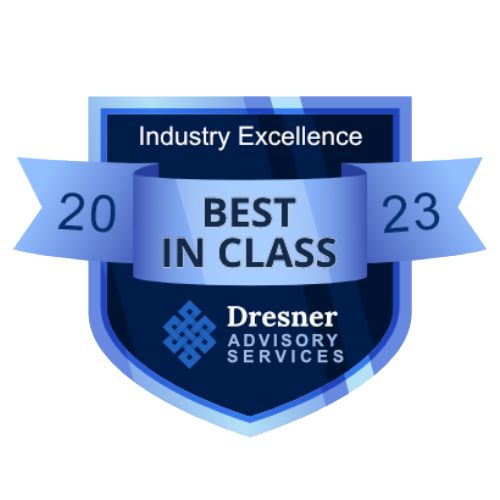 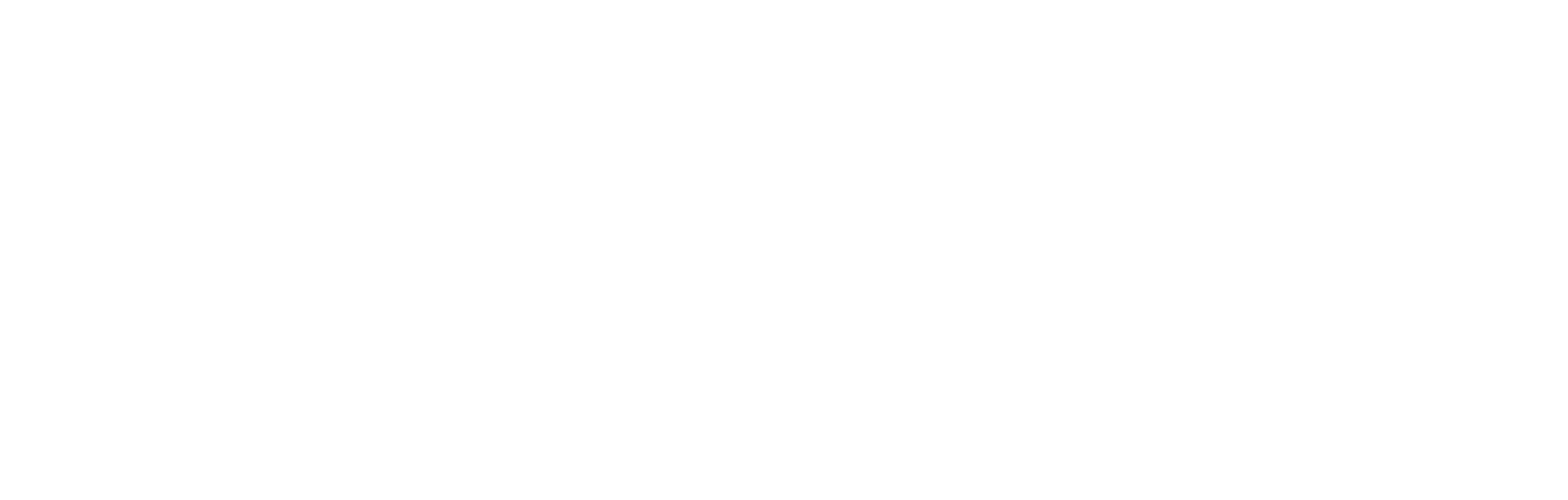 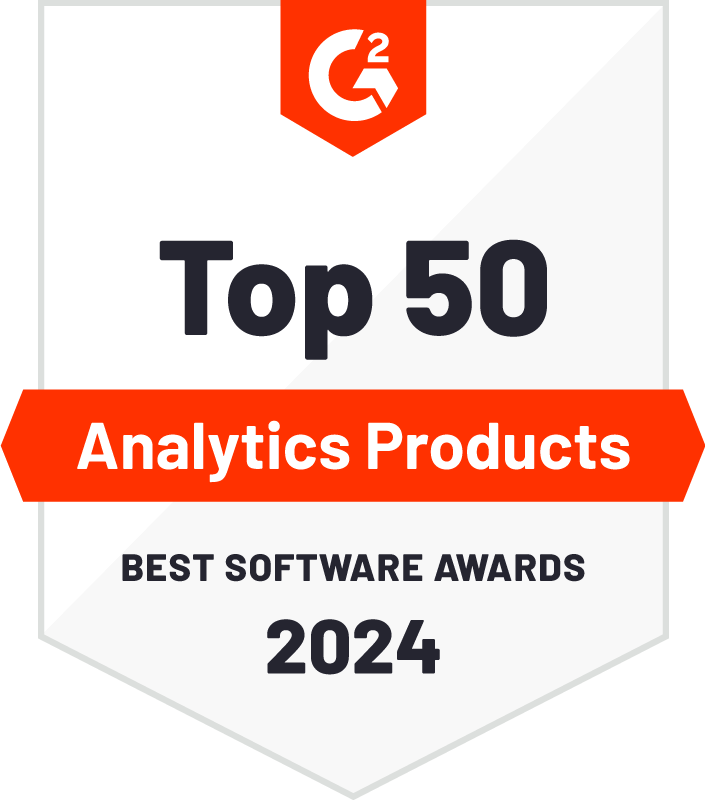 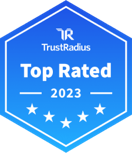 Alteryx Analytics Automation
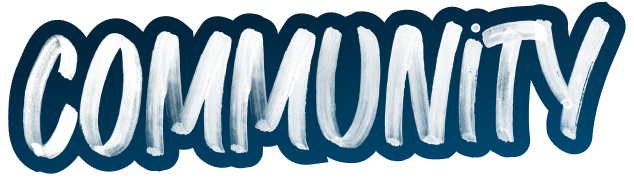 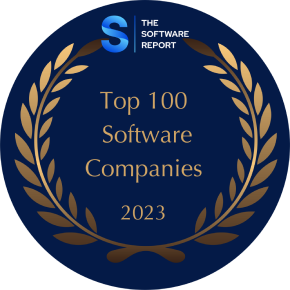 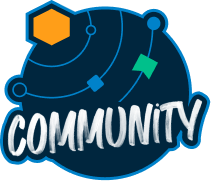 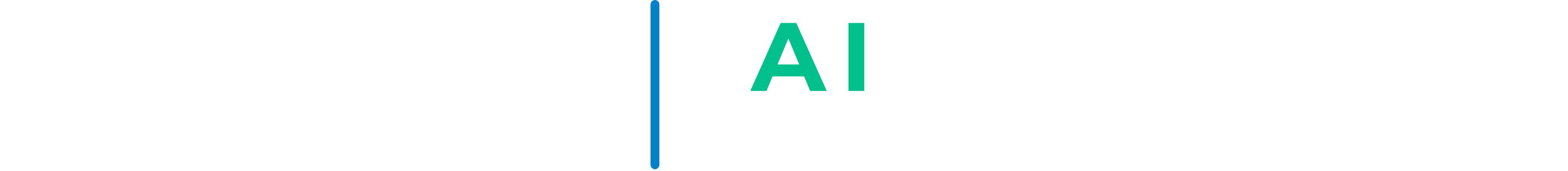 Powered by AI with
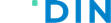 Data Warehouses
AI guidance + recommendations
Faster data exploration with AI
Quick adoption with natural language
Accelerated sharing with AI
Data Driven Decisions
Analyze
Predict
Socialize
Prepare
Files/Docs
Self-Service Analytics & Insights
ETL / 
ELT
Data 
Exploration
AutoML
Automated 
Data Stories
Data 
Enrichment
Text & 
Images Analysis
Time 
Series
Automated 
Reporting
Data 
Platforms
Business Automation
Data 
Quality
Geospatial 
Analytics
MLOps
Analytic 
Apps
PLATFORM SERVICES
Applications
Data 
Literacy
APIs & 
Data Connectors
Marketplace & Ecosystem
Automation & 
Scheduling
Security & 
Governance
Collaboration & 
Versioning
Your Data Stack
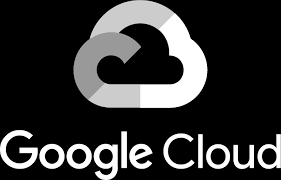 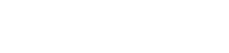 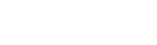 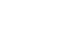 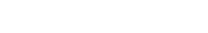 [Speaker Notes: Joshua 1min

Alteryx is such a modern tool for data analysis—let me give you a quick overview. I won't go into too much detail right now because we'll see it in action shortly.

[free to introduce as feeling suitable, but minimum along the lines of:] On the left, you see the connection to data sources. In the middle, there's an overview of functions ranging from data preparation to analysis and predictions, all the way to presenting results. The outputs are on the right side.

So, how does this actually look like? And how can I build and automate typical Excel tasks in Alteryx as a workflow? We'll show you that now.]
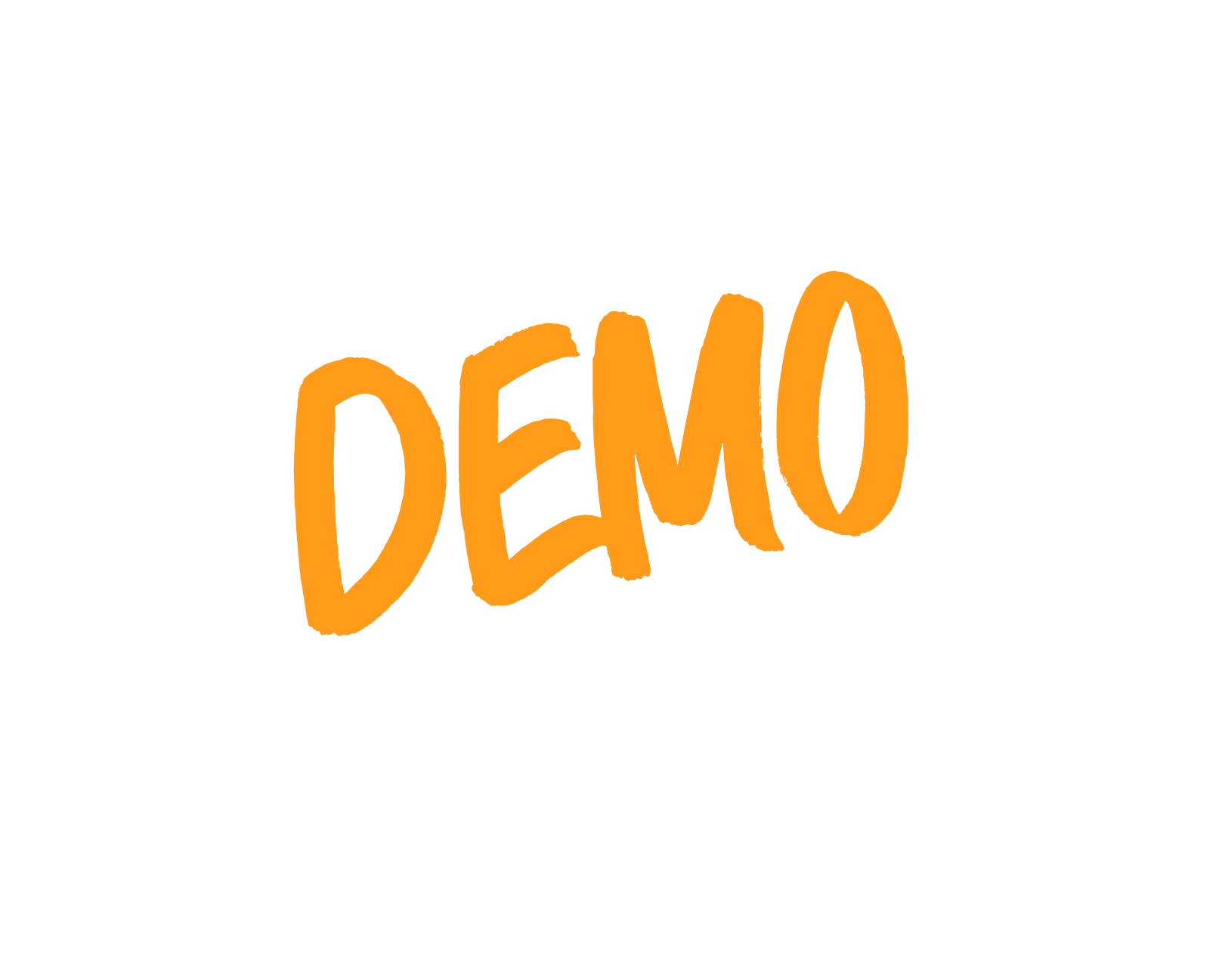 Practical Examples
[Speaker Notes: [Each speaker about 20min. Start Screenshare….]

DEMO 1 (JOSHUA):
Design Patterns for Excel

DEMO 2 (ALEX):  
- automate to scale]
5 Biggest Excel Pain Points
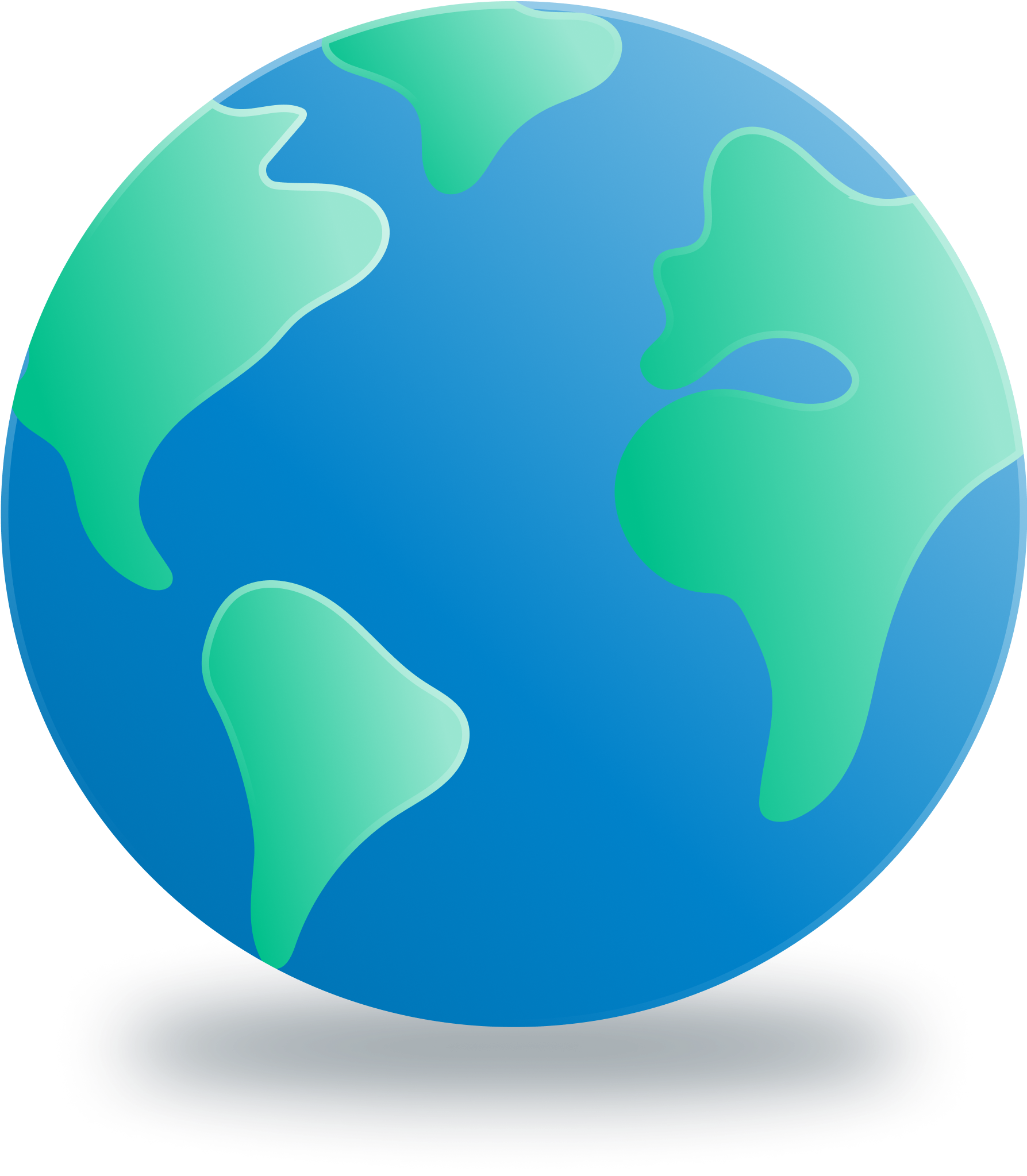 SCALABILITY
ADVANCED FUNCTIONALITY
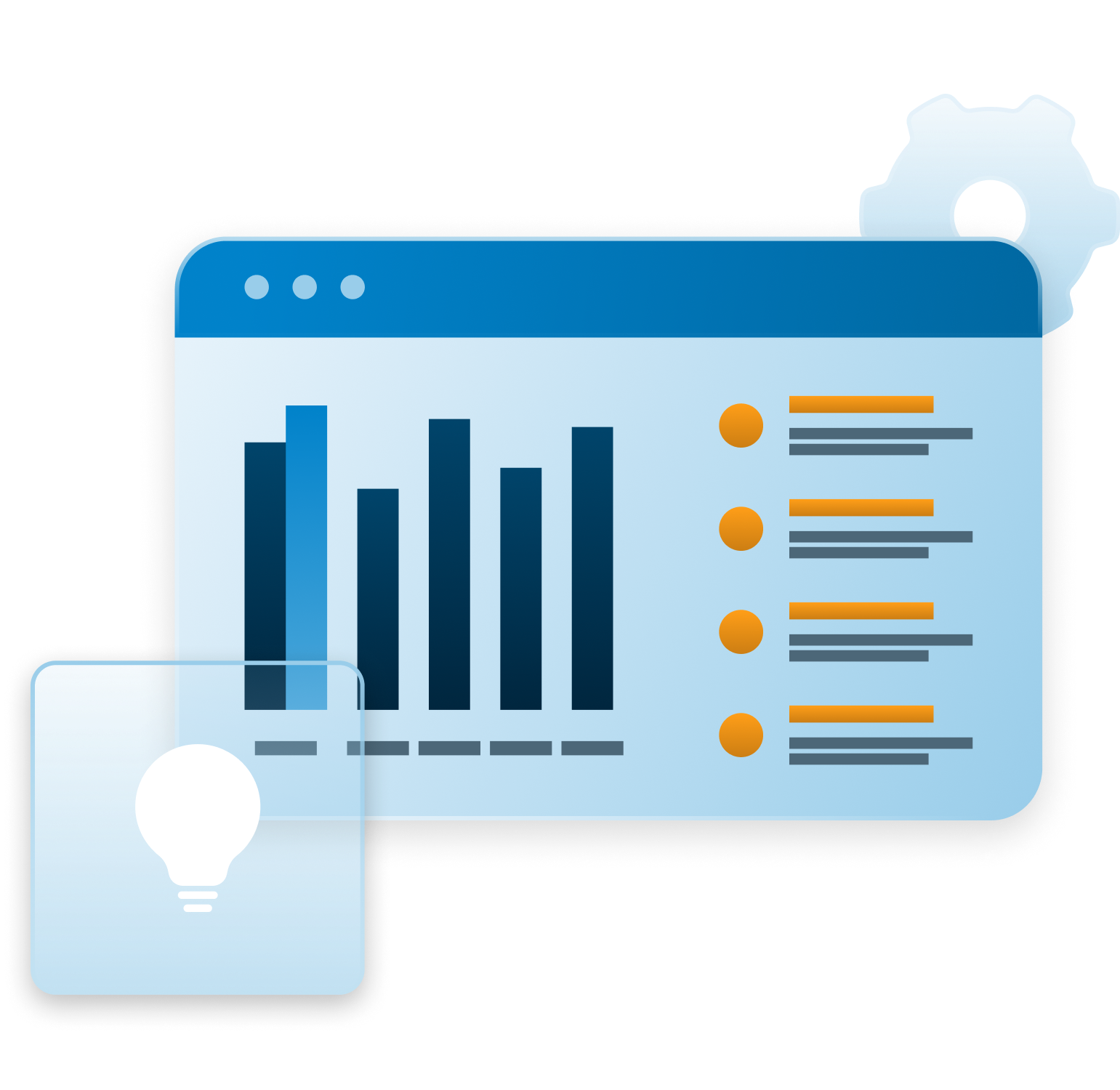 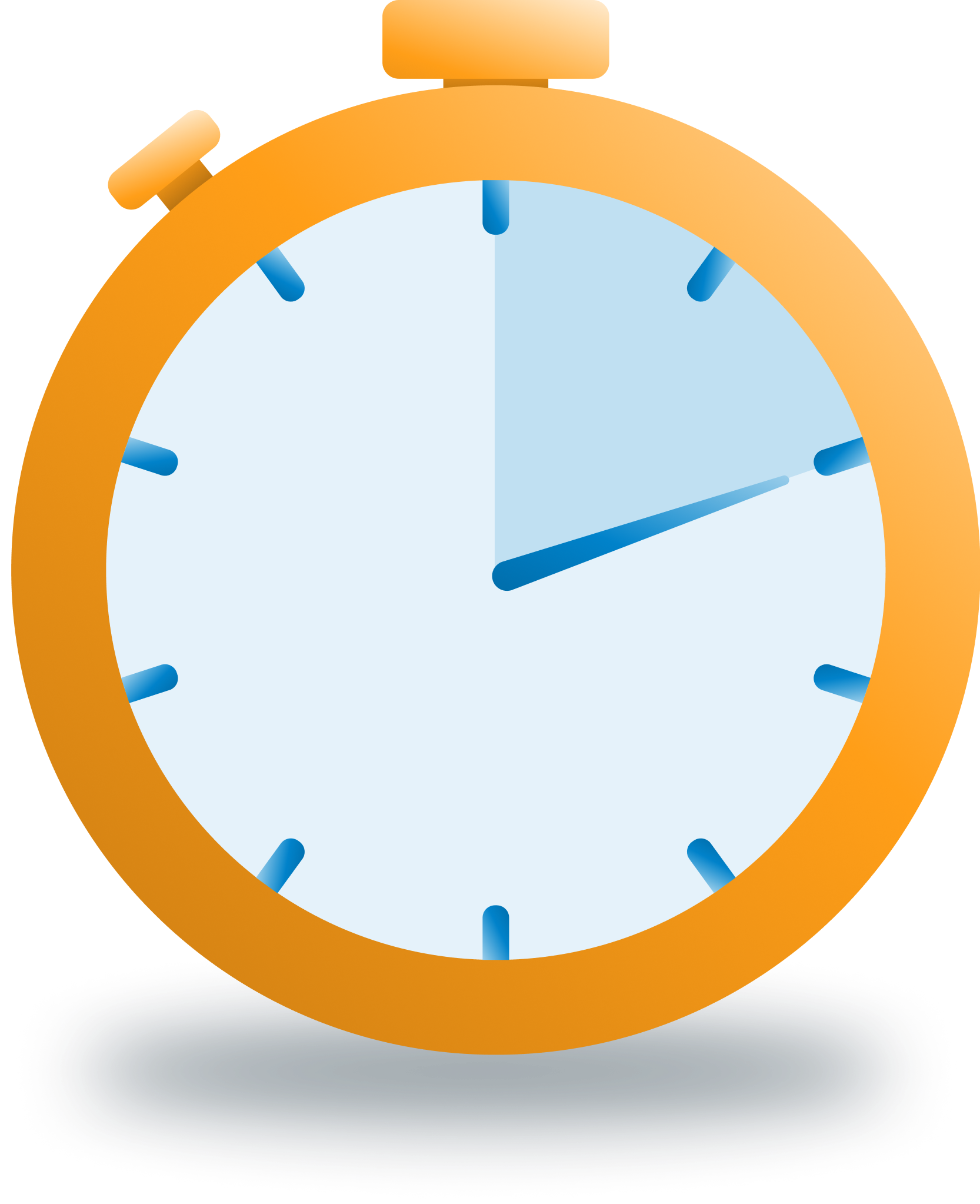 MANUAL
VERSION CONTROL & COLLABORATION
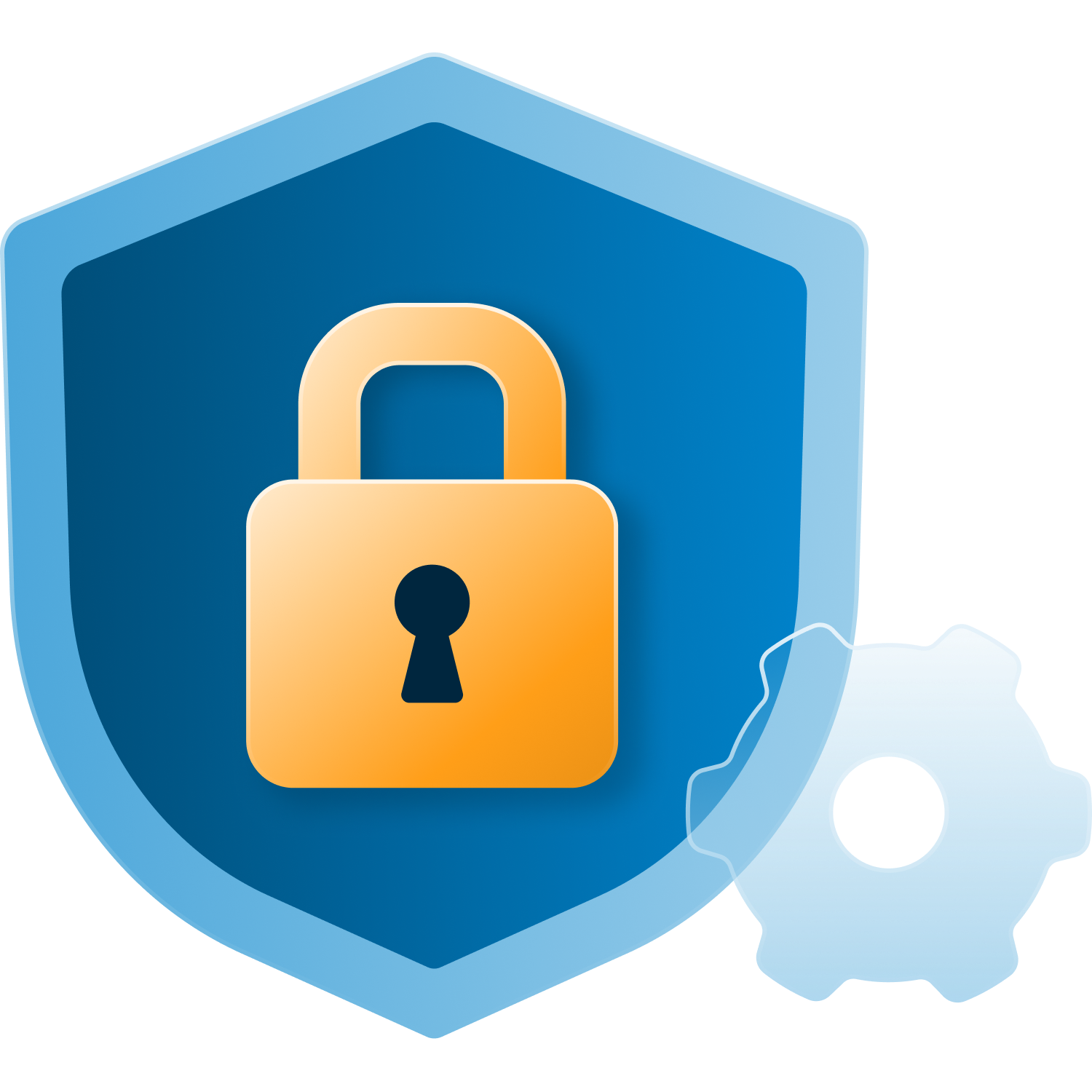 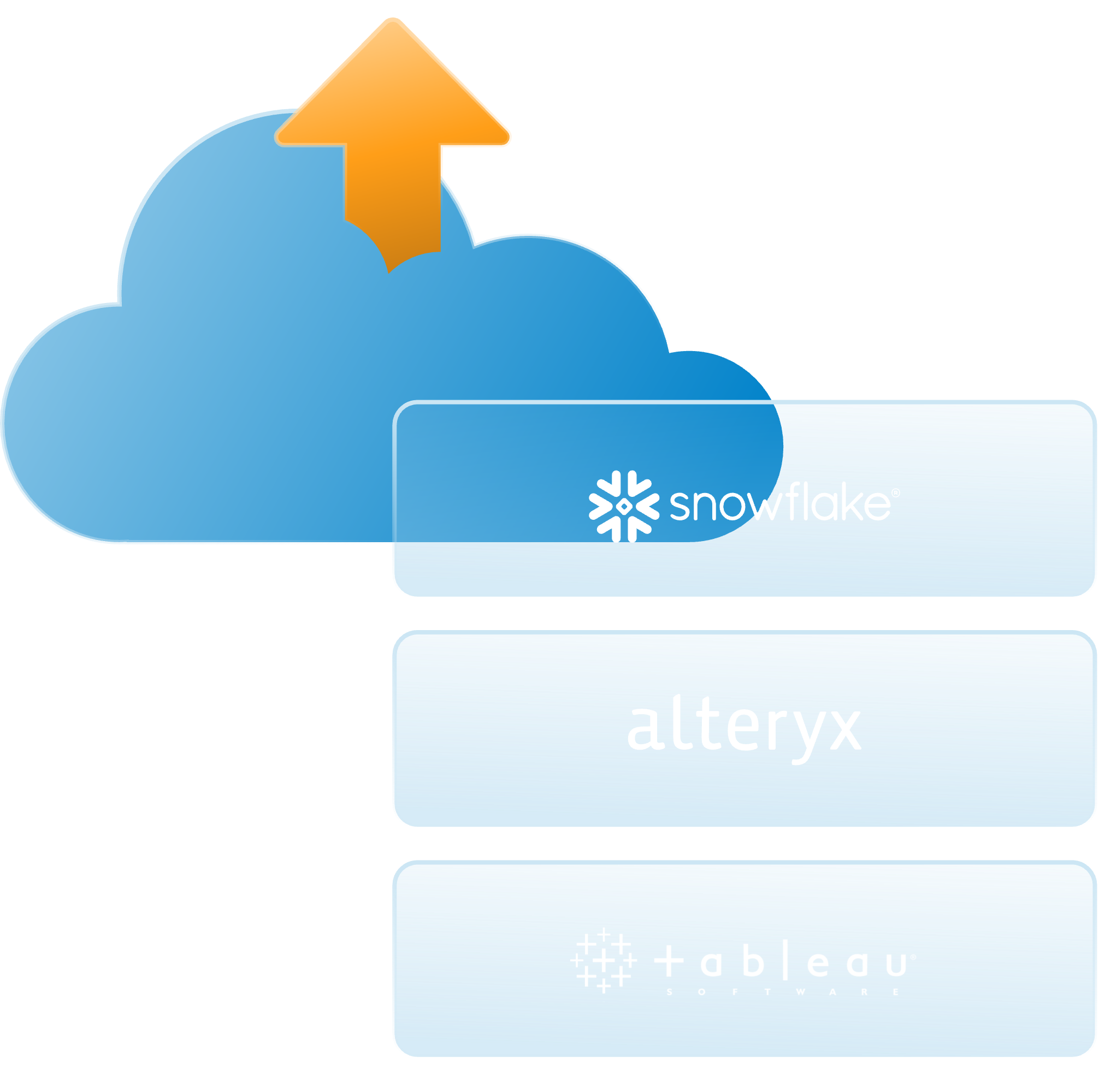 INTEGRATION
[Speaker Notes: JOSHUA

1. Scalability Limitations

• Excel Pain Point: Excel struggles with large datasets, often leading to slow performance, crashes, or even data loss. Handling millions of rows or complex calculations can become a significant bottleneck.
• Alteryx Advantage: Alteryx is designed to handle large datasets with ease. Its powerful engine processes millions of rows without compromising performance, ensuring smooth, reliable operations regardless of data size.

2. Manual and Repetitive Processes

• Excel Pain Point: Many tasks in Excel, such as data cleaning, transformation, and reporting, require manual intervention. This is not only time-consuming but also prone to human error, leading to inconsistent results.
• Alteryx Advantage: Alteryx automates repetitive tasks with workflows that can be reused and modified easily. It reduces the need for manual intervention, increasing efficiency and accuracy in data processing.

3. Lack of Advanced Data Preparation and Analysis

• Excel Pain Point: While Excel is versatile, it falls short in advanced data preparation and analytics, especially when it comes to blending data from multiple sources, performing predictive analytics, or executing complex data transformations.
• Alteryx Advantage: Alteryx offers a wide range of advanced data preparation tools and analytics capabilities, including predictive modeling, spatial analytics, and data blending from multiple sources—all in a user-friendly interface that requires no coding.

4. Version Control and Collaboration Issues
• Excel Pain Point: Collaboration in Excel can lead to version control issues, with multiple copies of files and conflicting changes. This often results in confusion, errors, and the need to reconcile data across versions.
• Alteryx Advantage: Alteryx provides a centralized platform where workflows can be shared, versioned, and collaborated on seamlessly. This ensures that everyone is working on the latest version of a workflow, reducing errors and improving team collaboration.

5. Limited Integration with Other Tools

• Excel Pain Point: Integrating Excel with other tools and systems (e.g., databases, APIs, or cloud services) often requires complex workarounds, plugins, or manual imports/exports, which can be inefficient and unreliable.
• Alteryx Advantage: Alteryx natively integrates with a wide range of data sources, tools, and platforms. It supports direct connections to databases, cloud services, and APIs, making data integration straightforward and reducing the need for manual data handling.]
Example workflow “Messy Data in Alteryx” can be found here in the communitY
The “Hot Mess” Spreadsheet Example
Merged cells
Nested headers
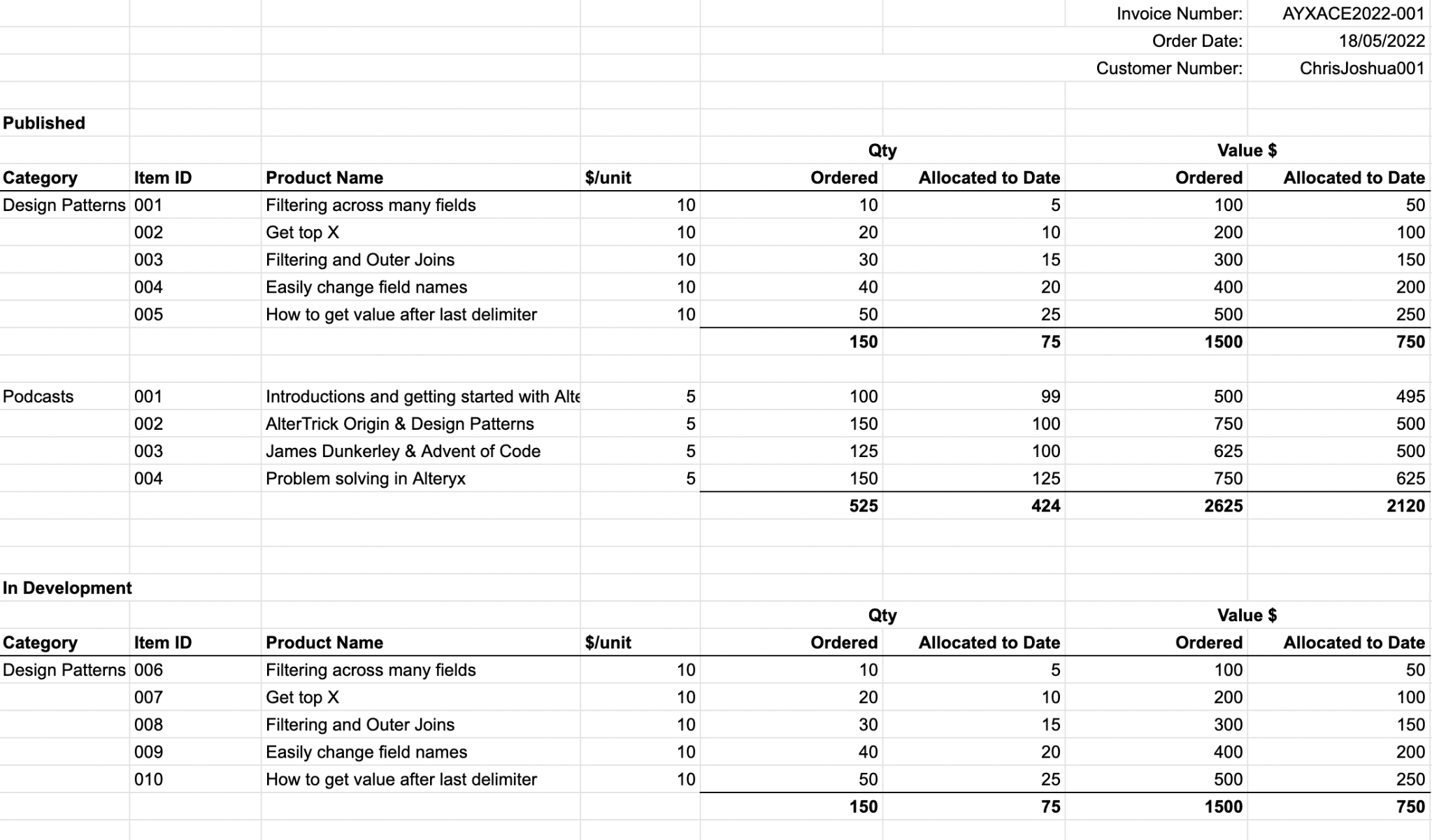 Non-repeated headers
Missing records in rows
Unlabeled subtotals
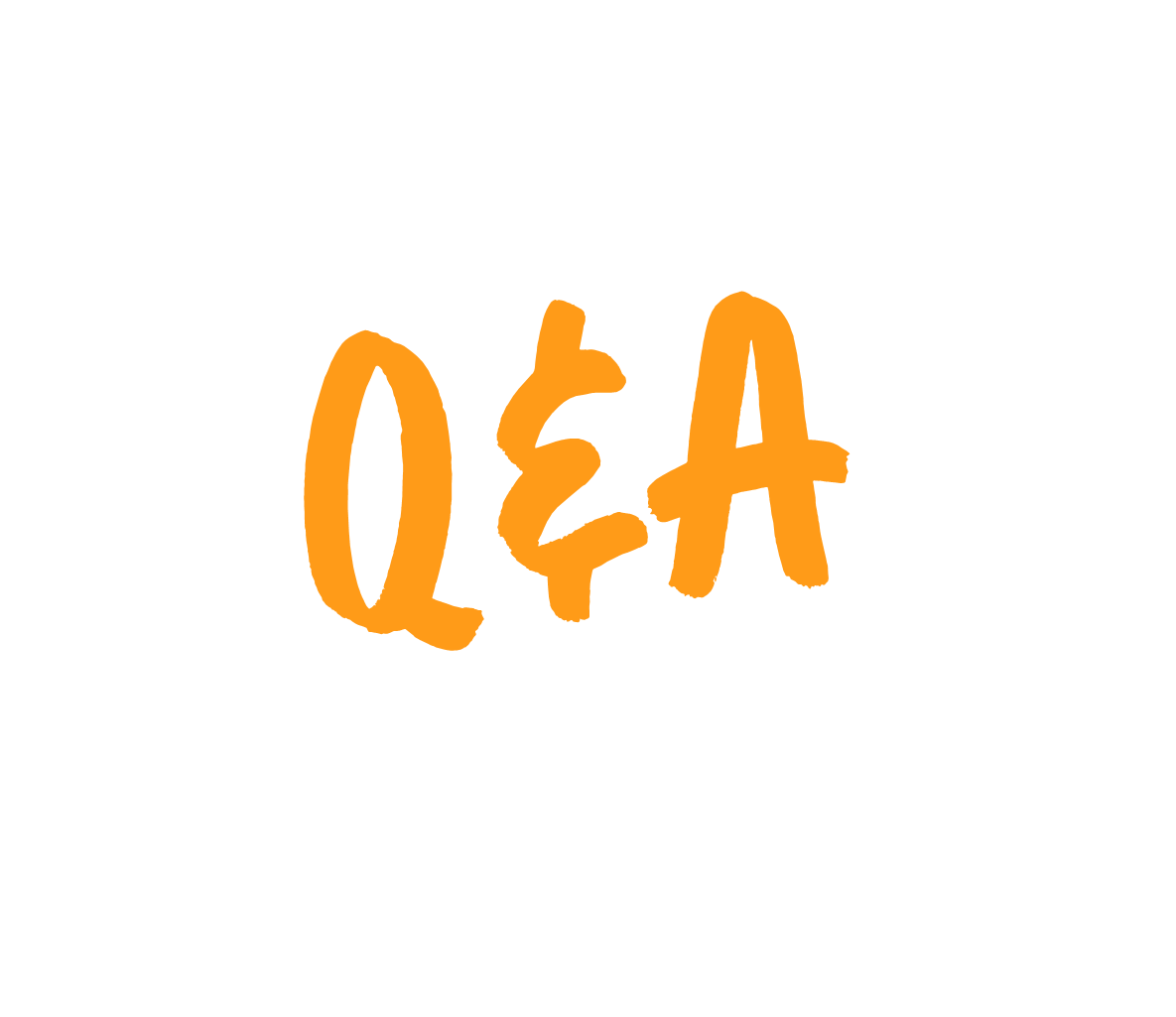 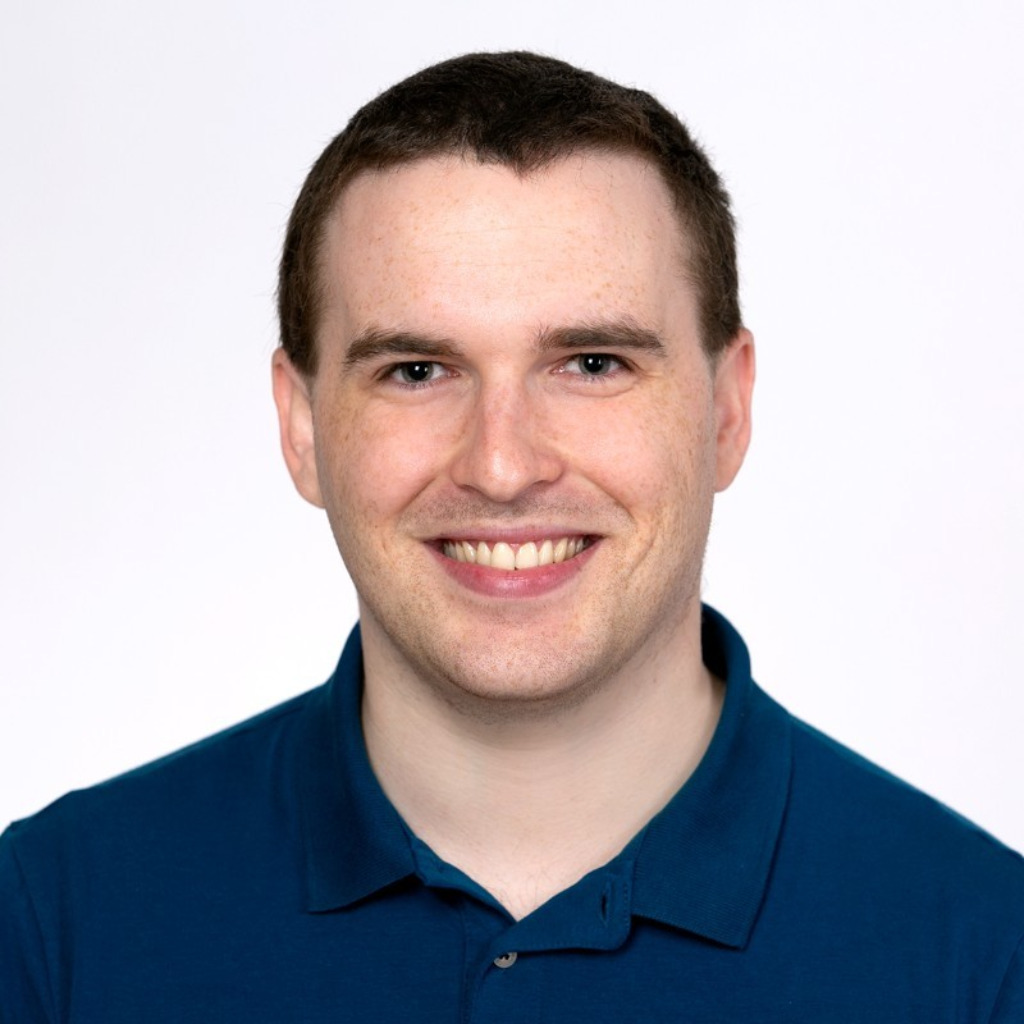 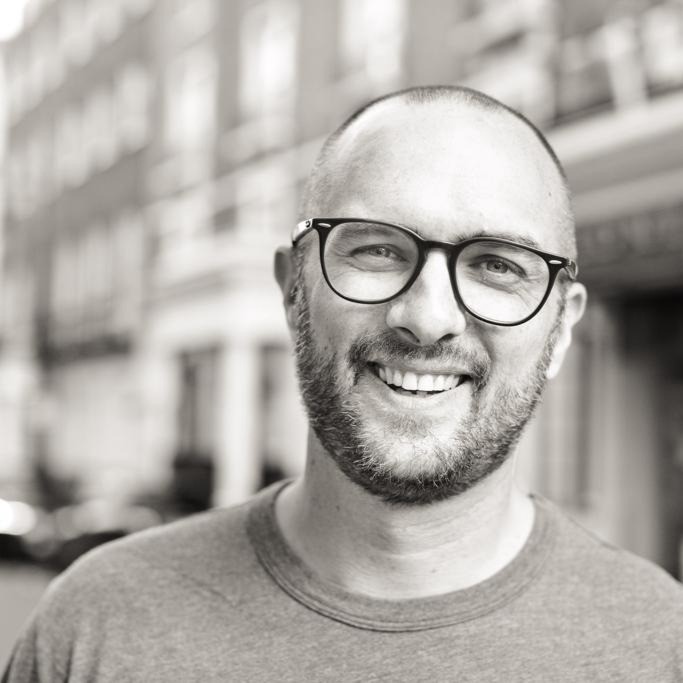 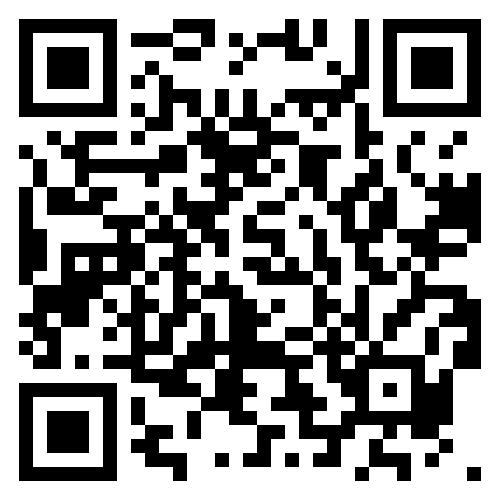 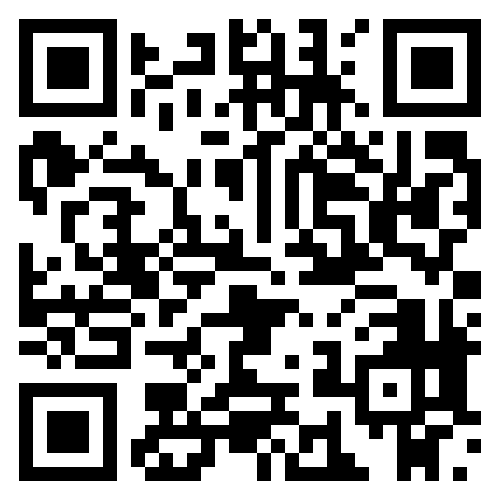 Alexander Gross
Alteryx ACE, User Group Leader
Sr. Process Analyst for Analytic Process Automation, Siemens Energy
Joshua Burkhow
Chief Evangelist @ Alteryx 
Alteryx Ace Emeritus
[Speaker Notes: Q&A 5min

Joshua: Thank you, Alex for the hands-on introduction! Let's see what questions have been asked in the meantime.

Backup Questions:1) I missed the first few minutes, is there a recording?
2) Which use cases / application examples are best suited for getting started?
3) I also have XLSM files, can these also be imported?
4) Are there templates for workflows?Real questions asked during German version run in July as reference:
Is it possible to schedule workflows? E.g. execution on the 1st working day of a month?
Can I use Alteryx to set the row color in Excel based on a cell value?
Is it possible to generate multiple sheets in a file based on a field value? 
Where can I find these CReW macros or an overview of which ones are available here?
Is without “||| sheet x” to enter default sheet 1?]
Next Steps
COMMUNITY: INTERACTIVE LESSONS
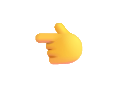 Find the links in the resources list!
Interactive learning paths especially for experienced Excel users!
EXCEL GUIDES
CONTINUAL LEARNING
The Spreadsheet User’s Guide to Modern Analytics offers great tips for Excel professionals on how to quickly switch to automated analyses with Alteryx.
Register for upcoming Alteryx webinars and start building your own workflows!
TRIAL
TIPYou can find ready-made workflows and starter kits in the community and on alteryx.com!
Download trial version(30 days free of charge)
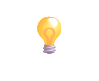 [Speaker Notes: Joshua: Next Steps 1min [Click for each step]
[Hand over to Alex for interactive exercises on the topic of community and user groups to transition to the next slide.]]
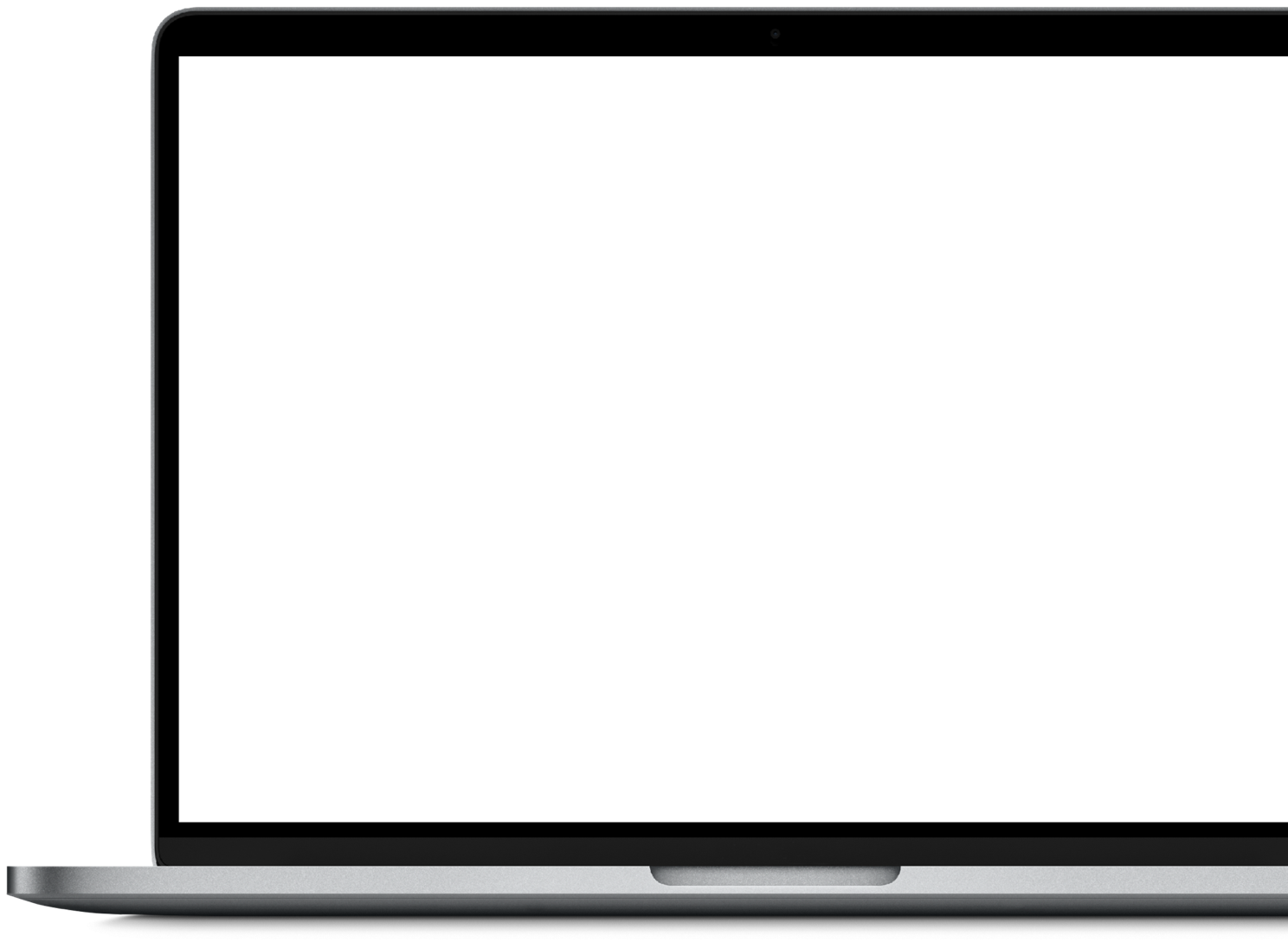 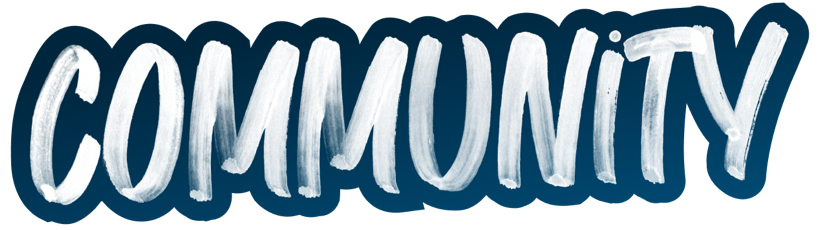 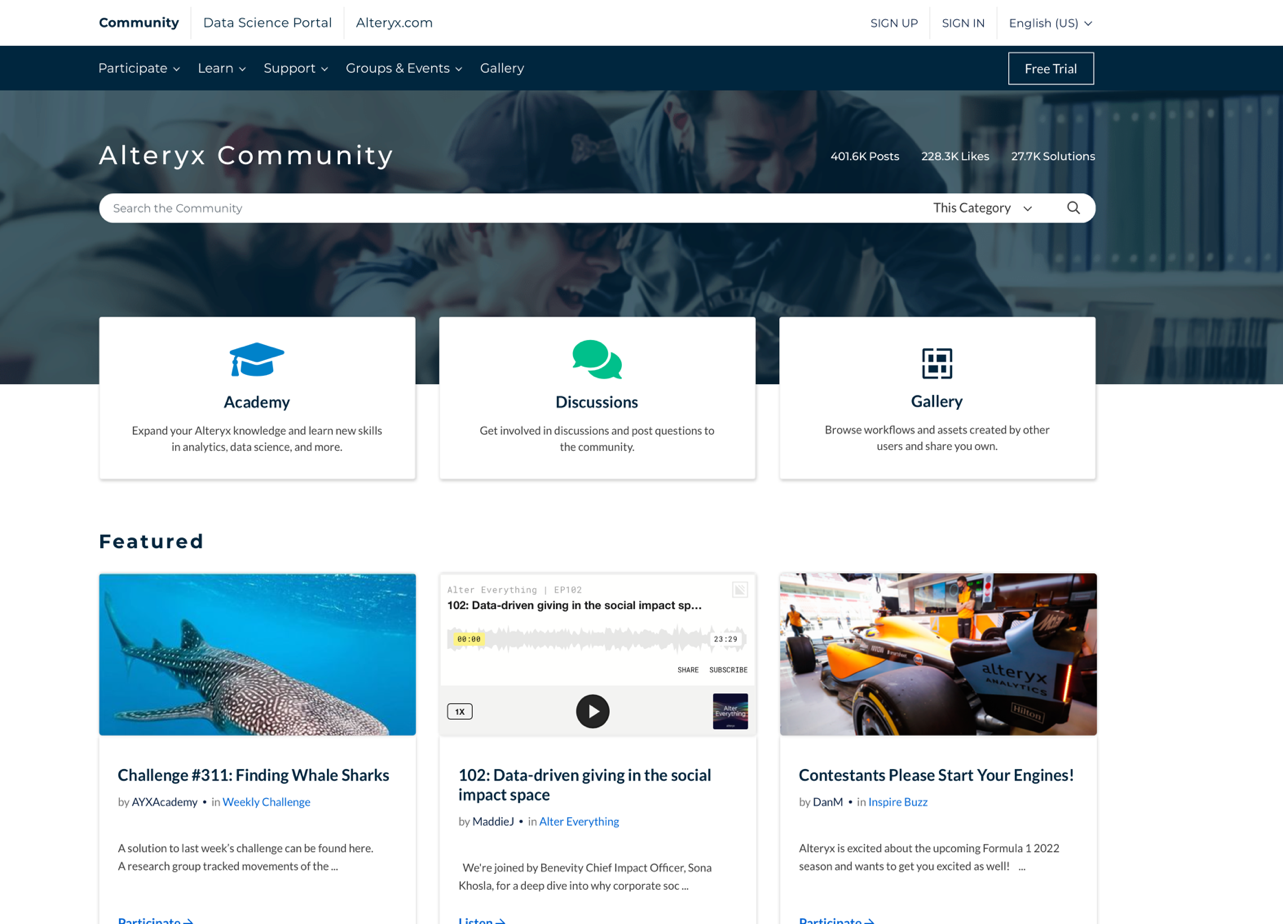 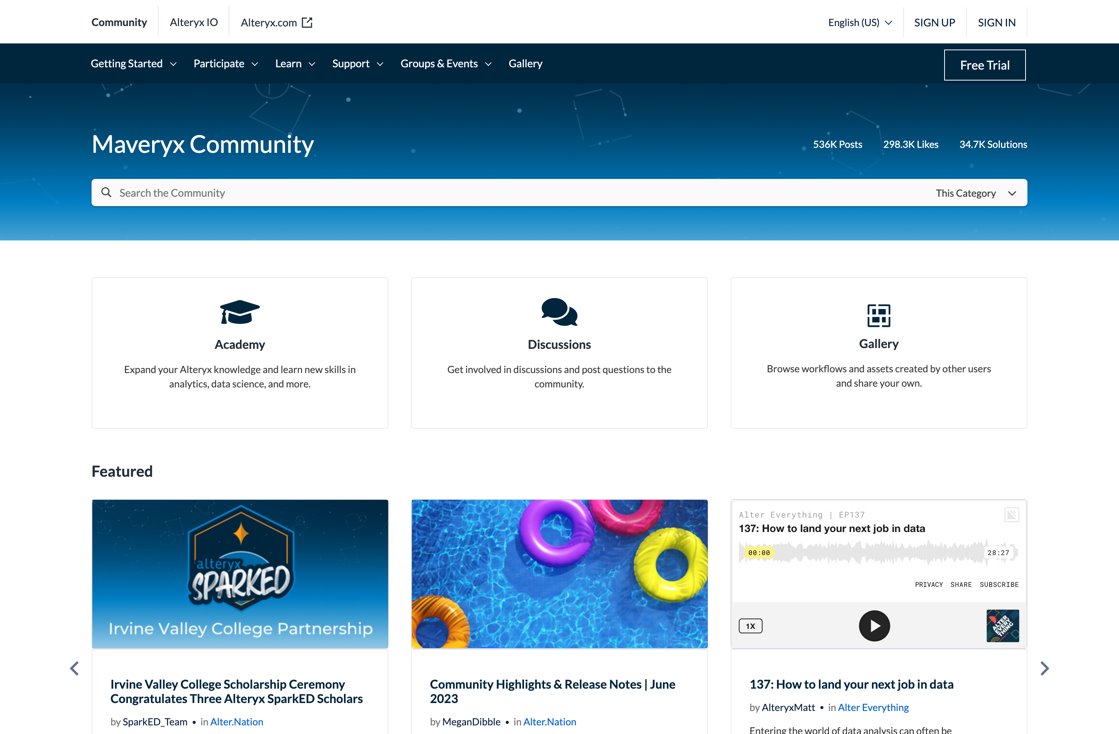 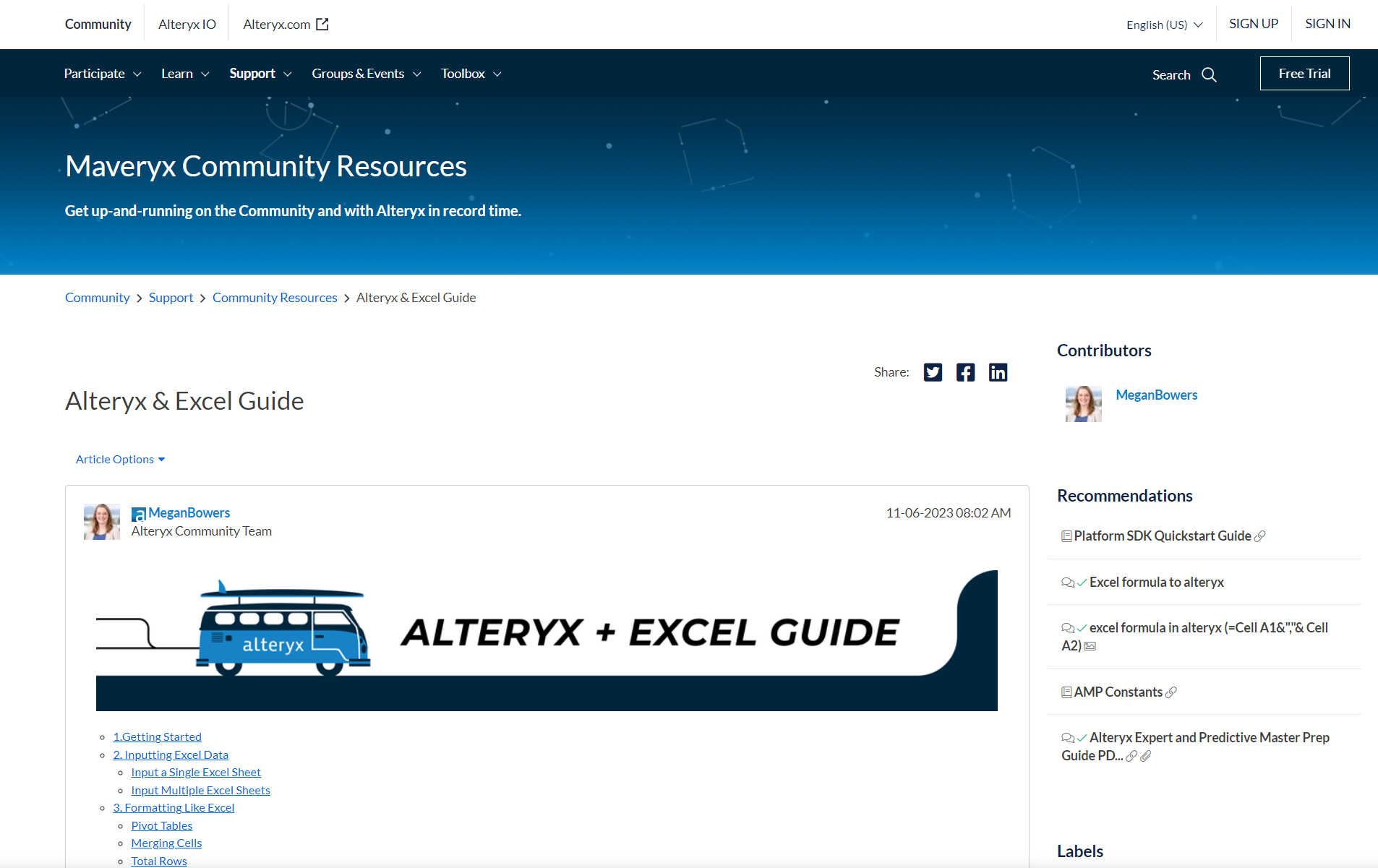 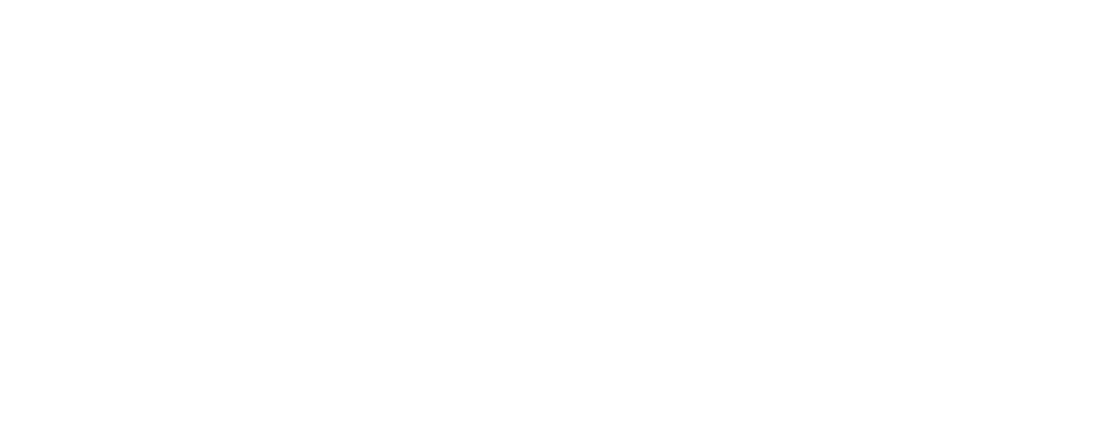 Members
Tips & tricks, best practices, and use cases​
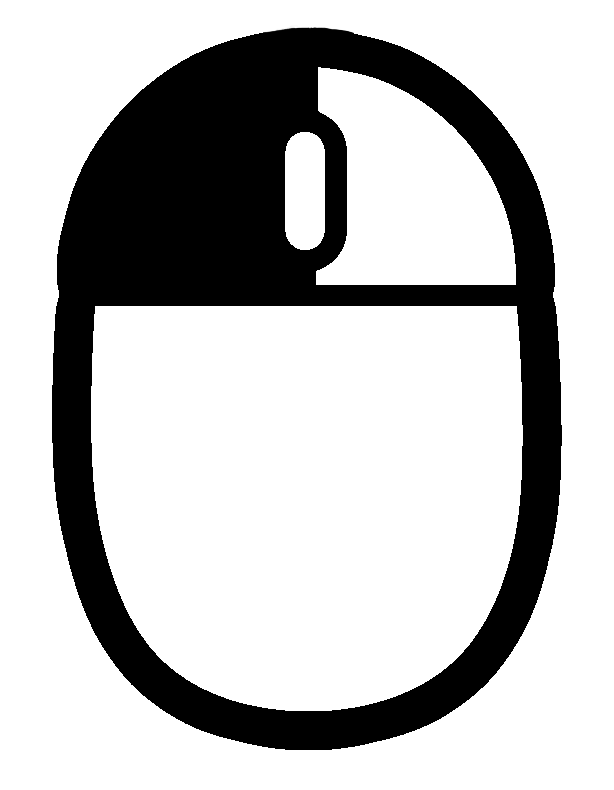 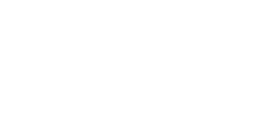 ClicktoJump
[Speaker Notes: Alex: 1min

Point out community resources (links in resources list), user groups.]
Would you like to be added to your local User Group mailing list? (By the way: User Groups are organized by users of local companies and not by Alteryx!)
Questions during the trial? 
Can I automate this? Simply talk to a professional about use cases without obligation!
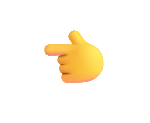 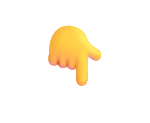 Link to request or scan QR code
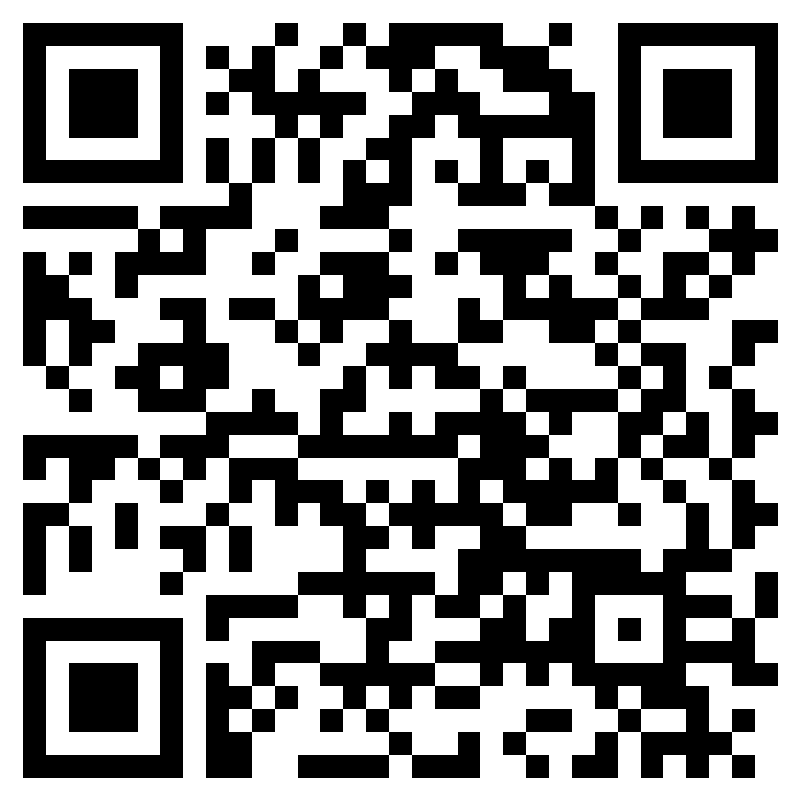 [Speaker Notes: Alex & Joshua <1min

Alex: Would you like to be added to a local User Group mailing list? - Then simply request via the link or QR code and we will add you to the mailing list.
Joshua: If you are starting the trial and have questions or if you would like to discuss use cases – this is the way to let us know!]
Thank you!
User Group / Info Request
Get in touch
https://www.alteryx.com/contact-us
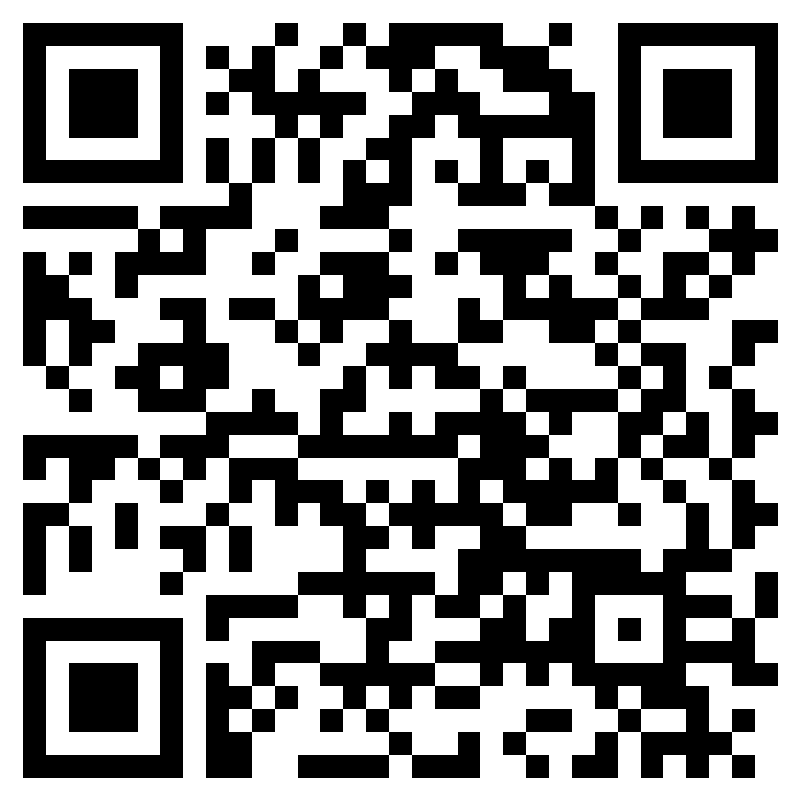 [Speaker Notes: Alex/Joshua <1min

Host: Many thanks to you Alex for joining me here today! And also, to YOU in the audience for being here and getting involved by asking really good questions! We hope we gave you a very tangible idea of how automation could change the way you work with data. In the coming days, we'll send you an email with the link to the webinar recording and all the helpful resources and next steps we've shared with you today. On that note, thank you and keep in touch! Have a fantastic rest of the day. See you soon!

Alex and Joshua: [say goodbye…]

2 sek.
[Producer to end the webcast]]